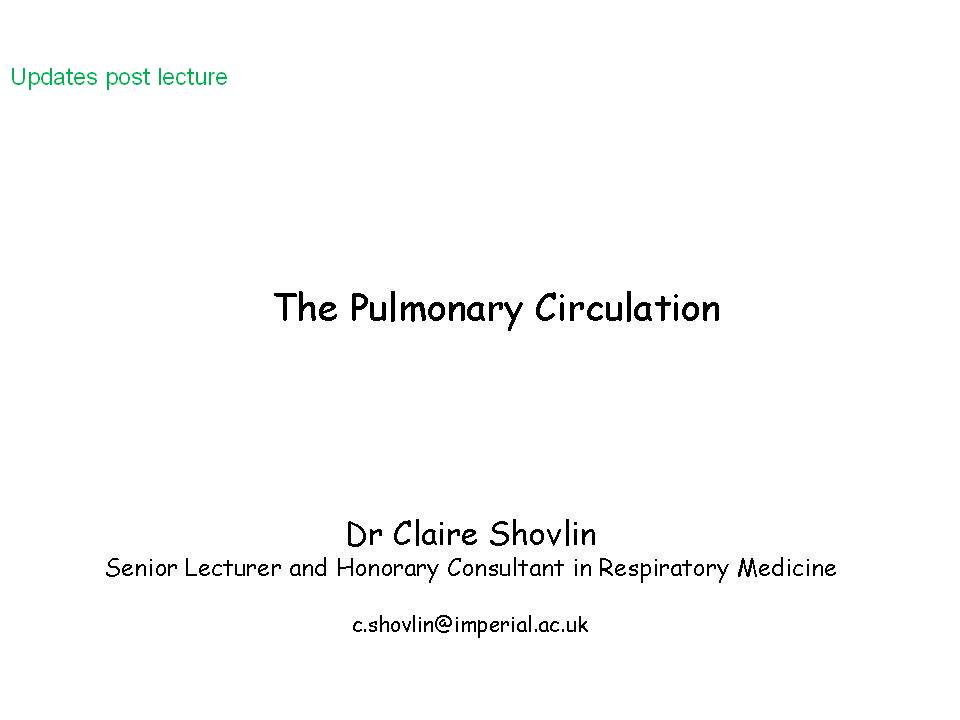 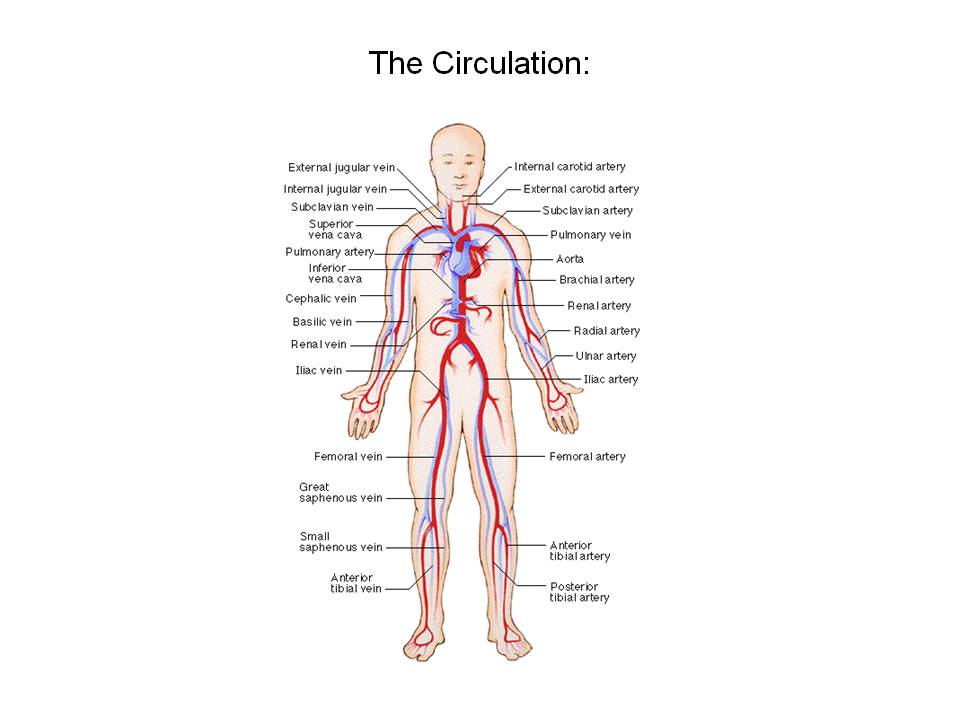 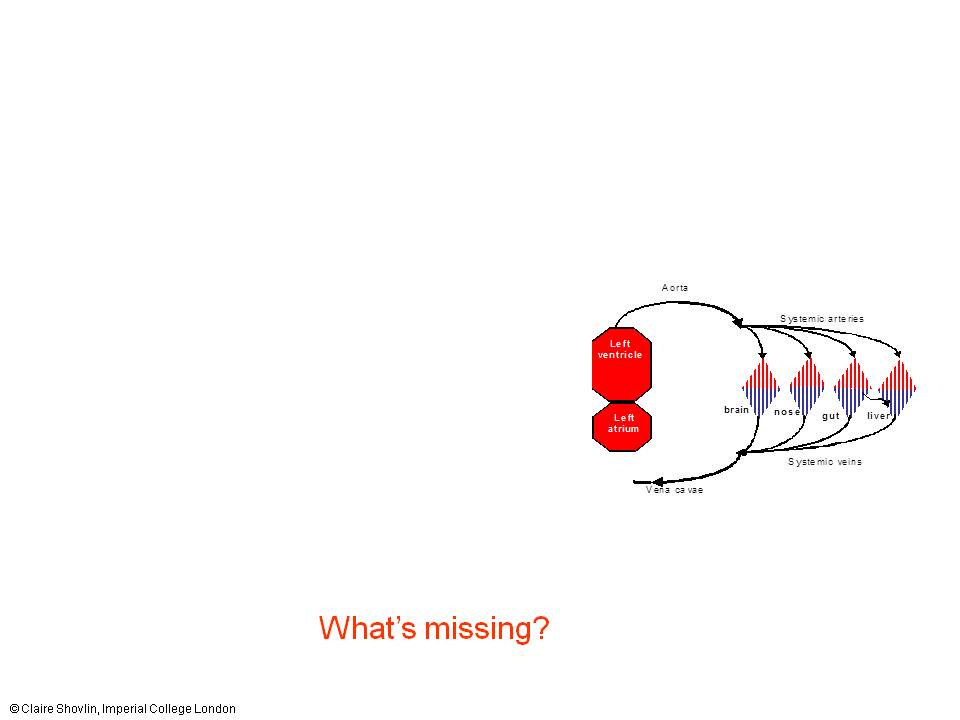 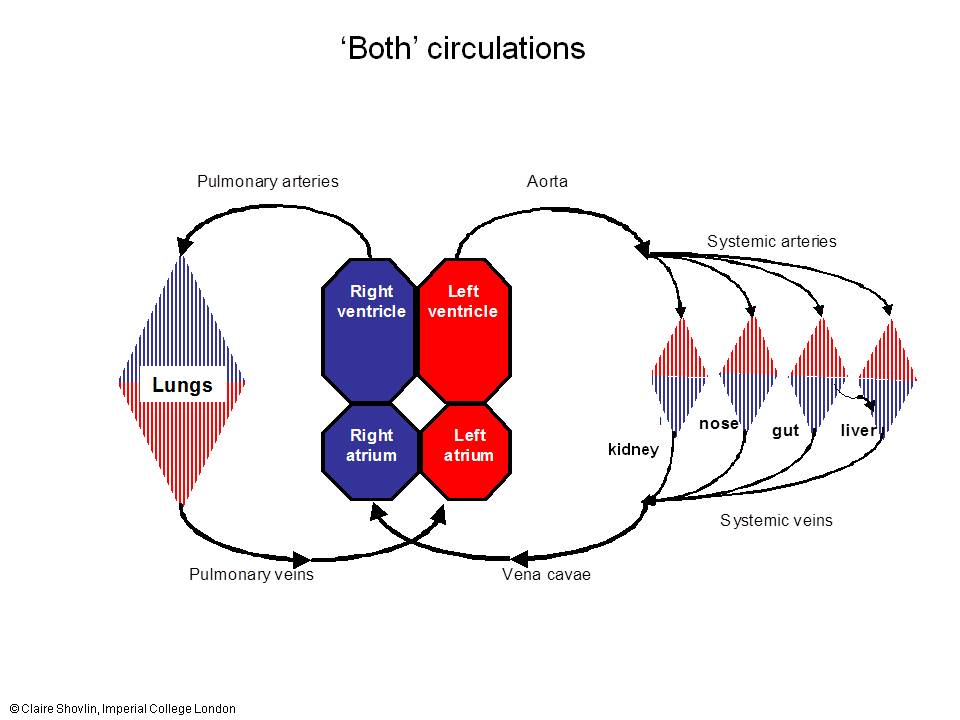 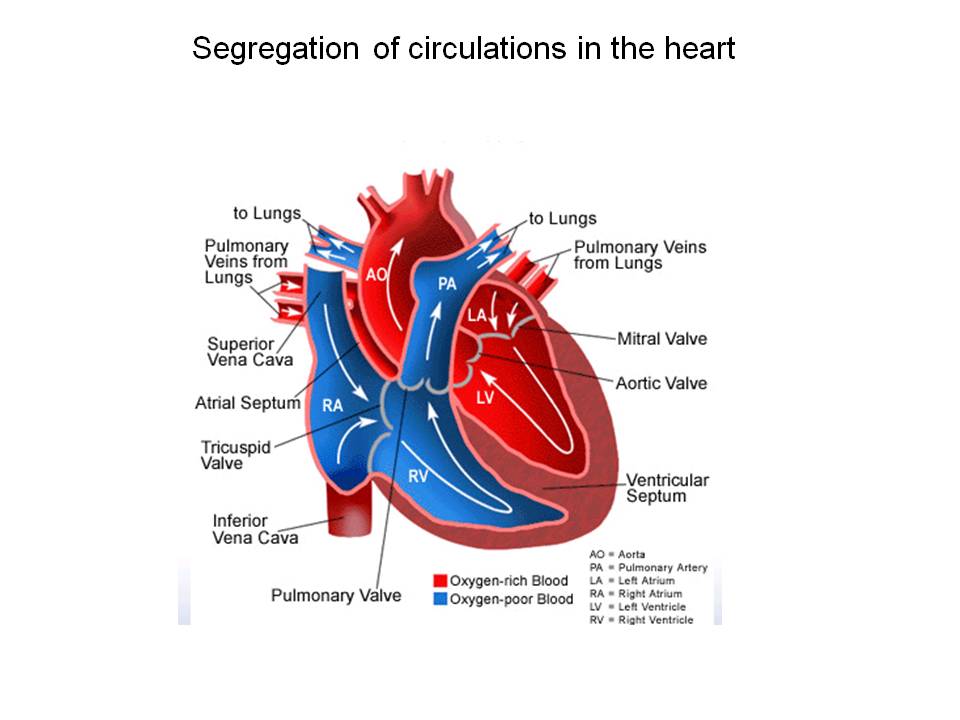 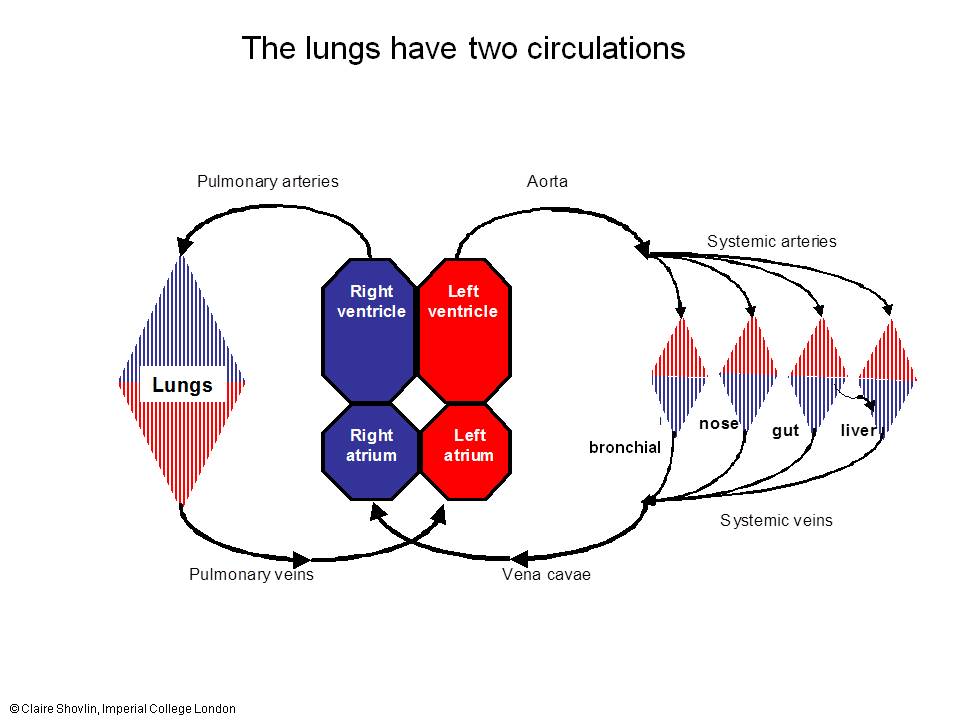 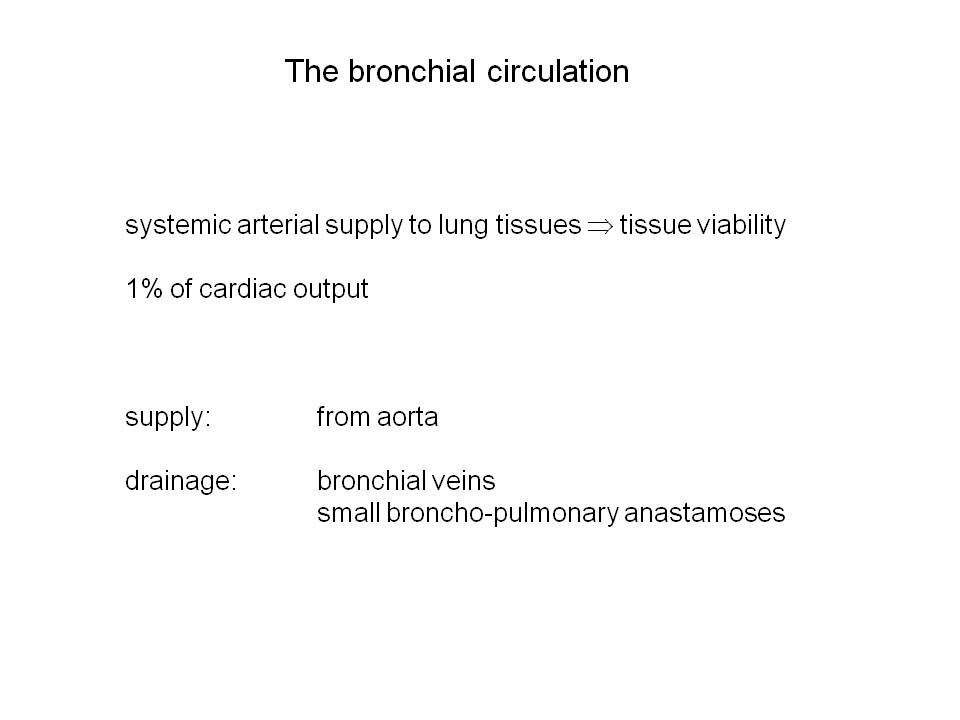 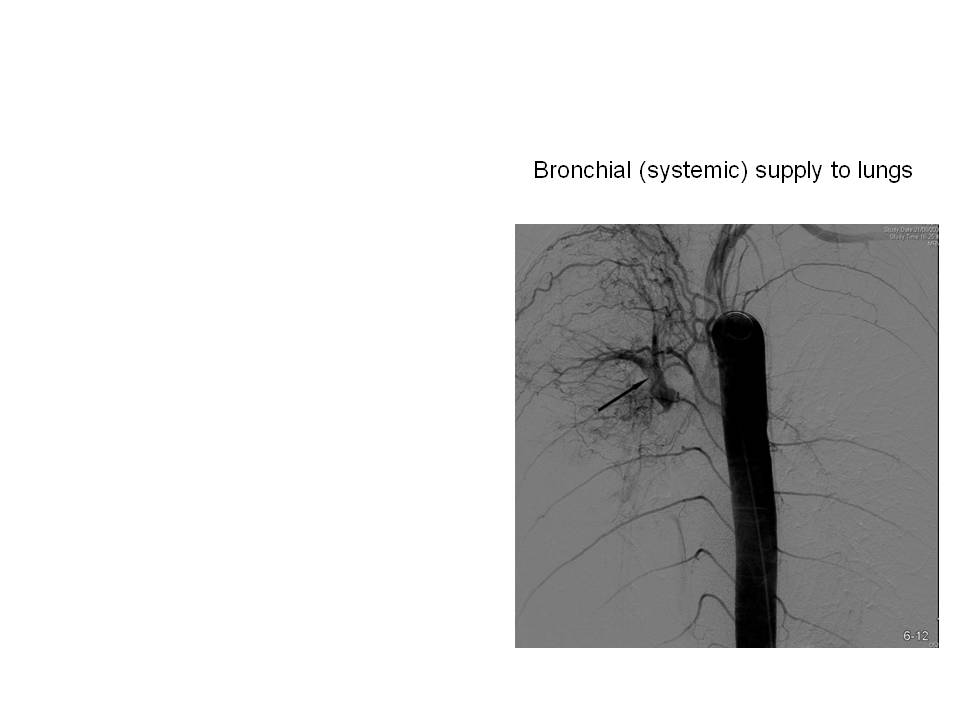 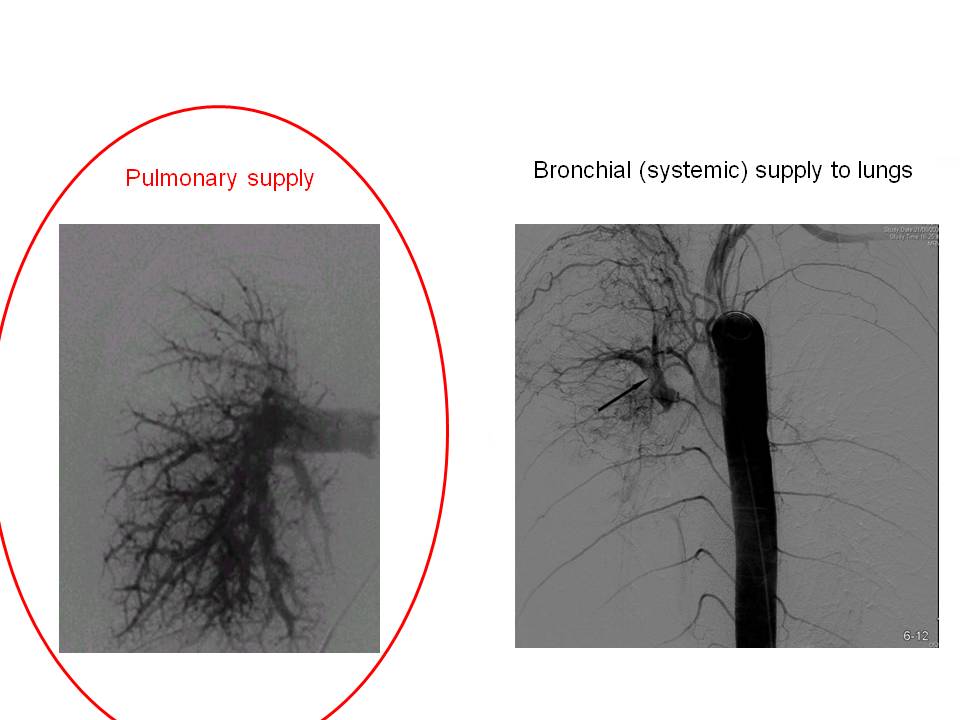 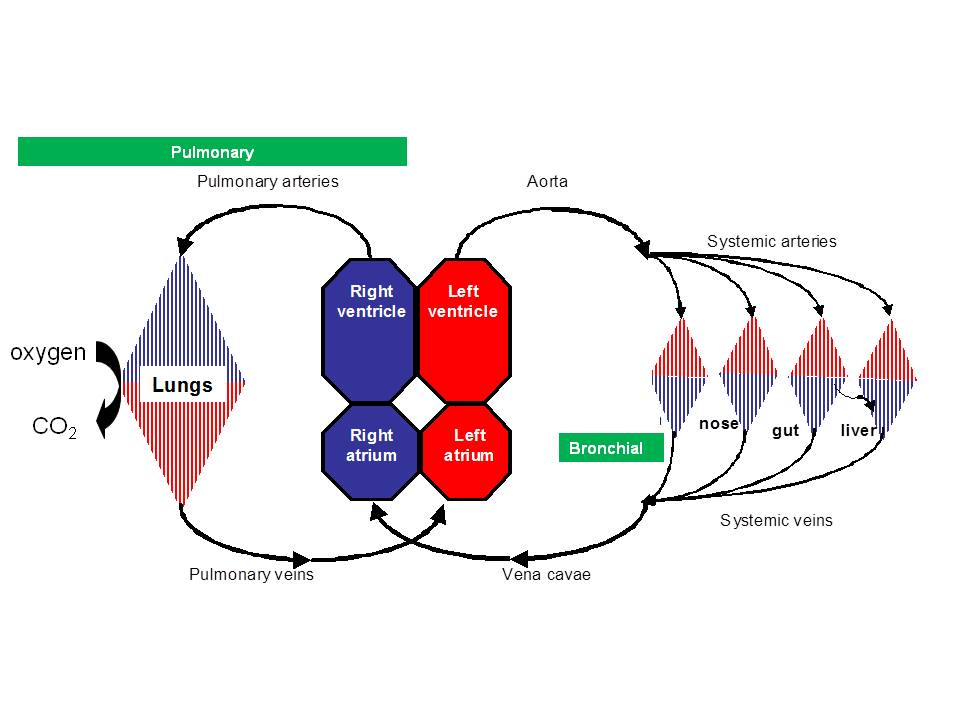 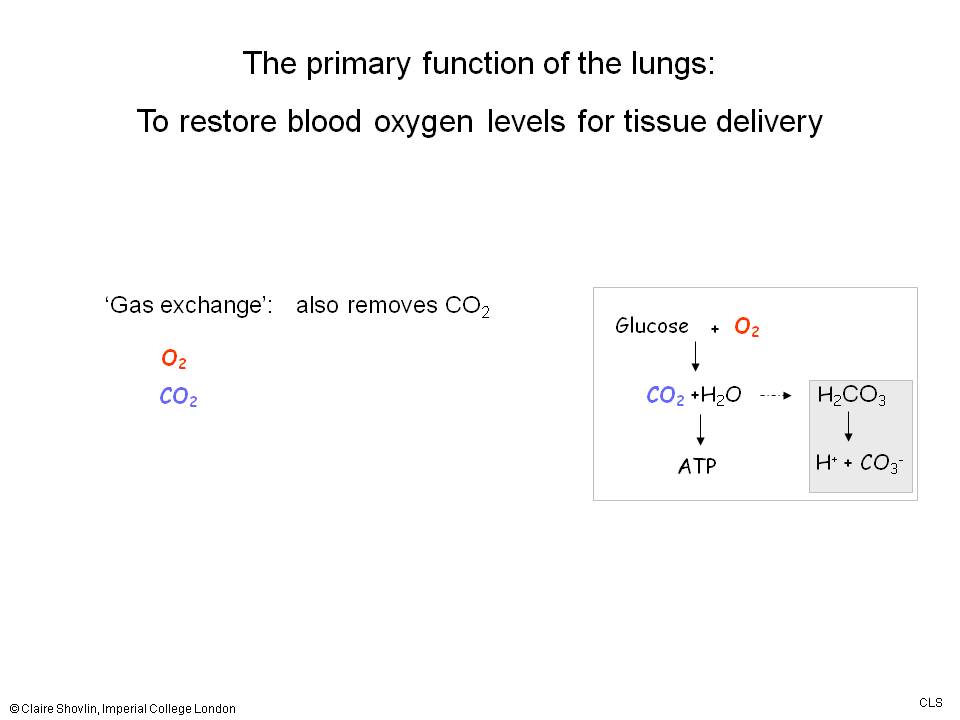 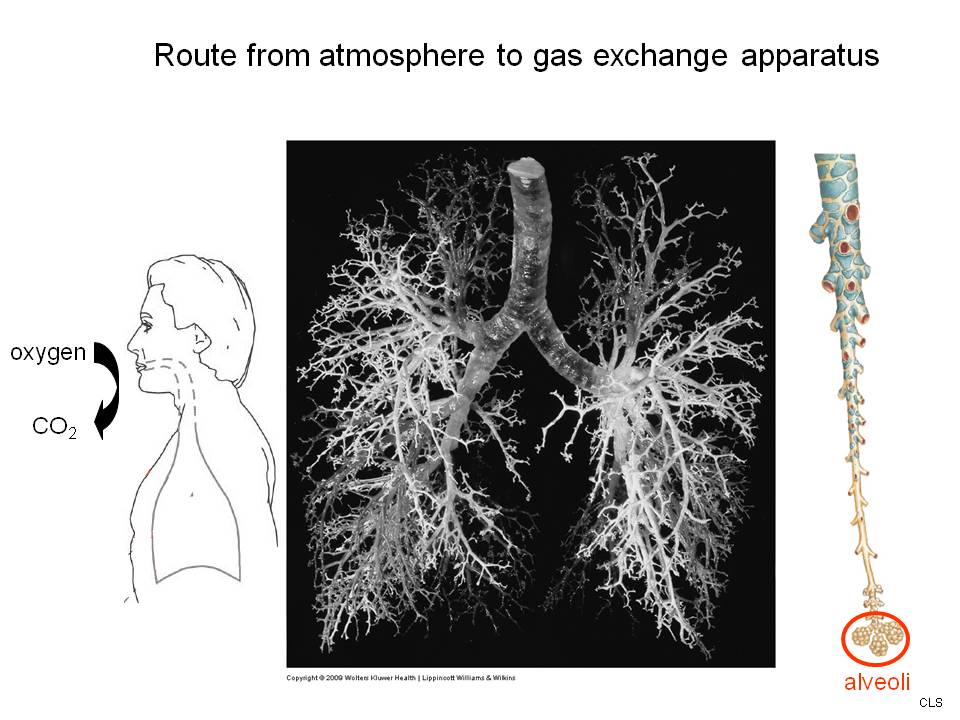 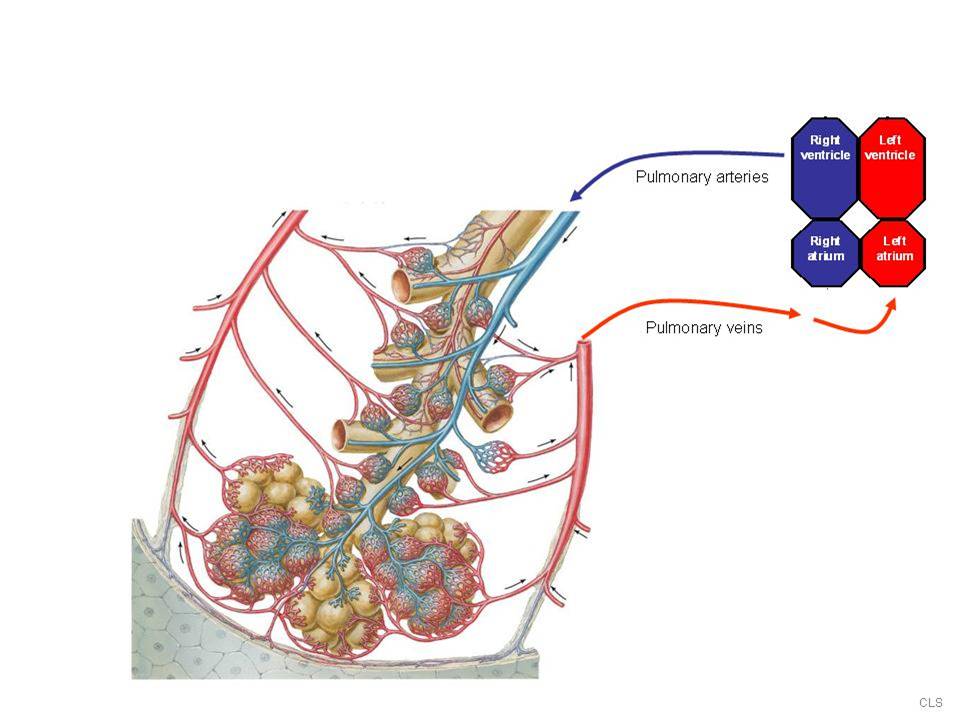 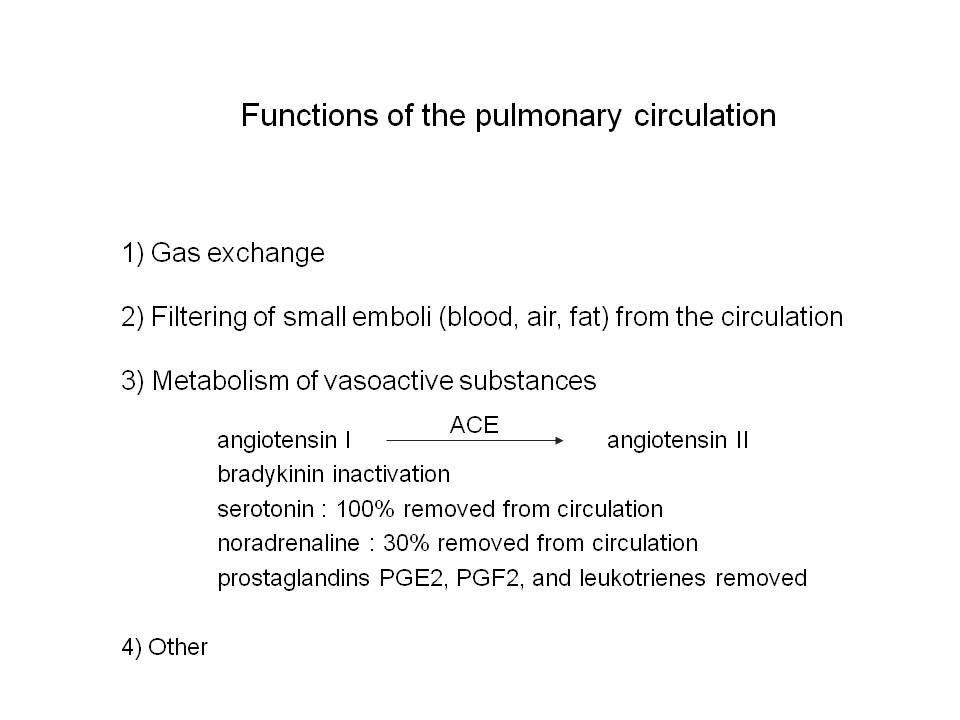 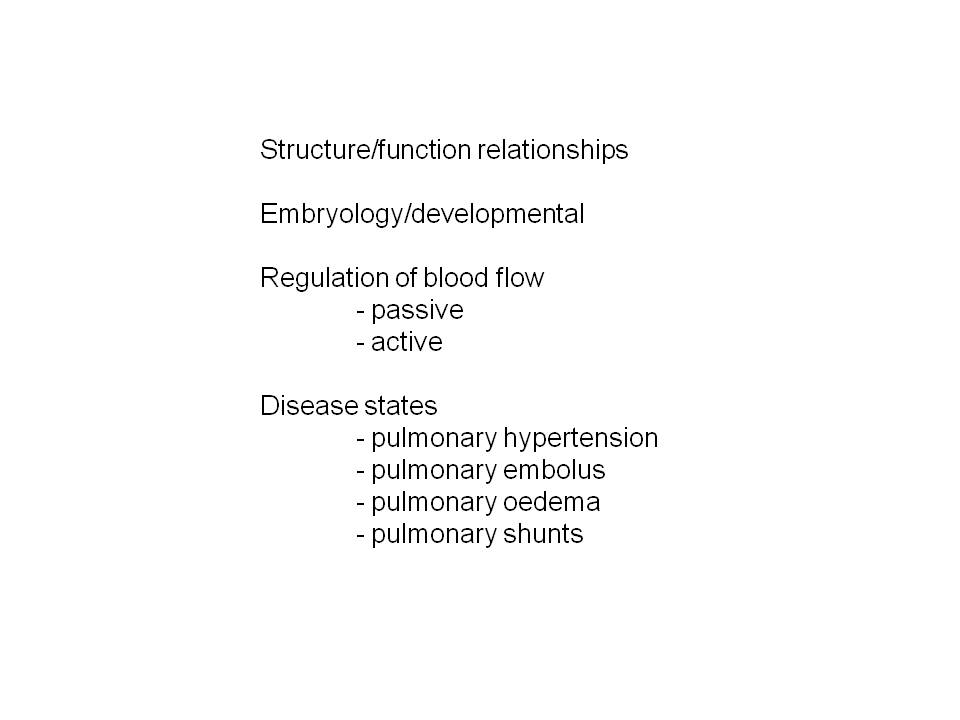 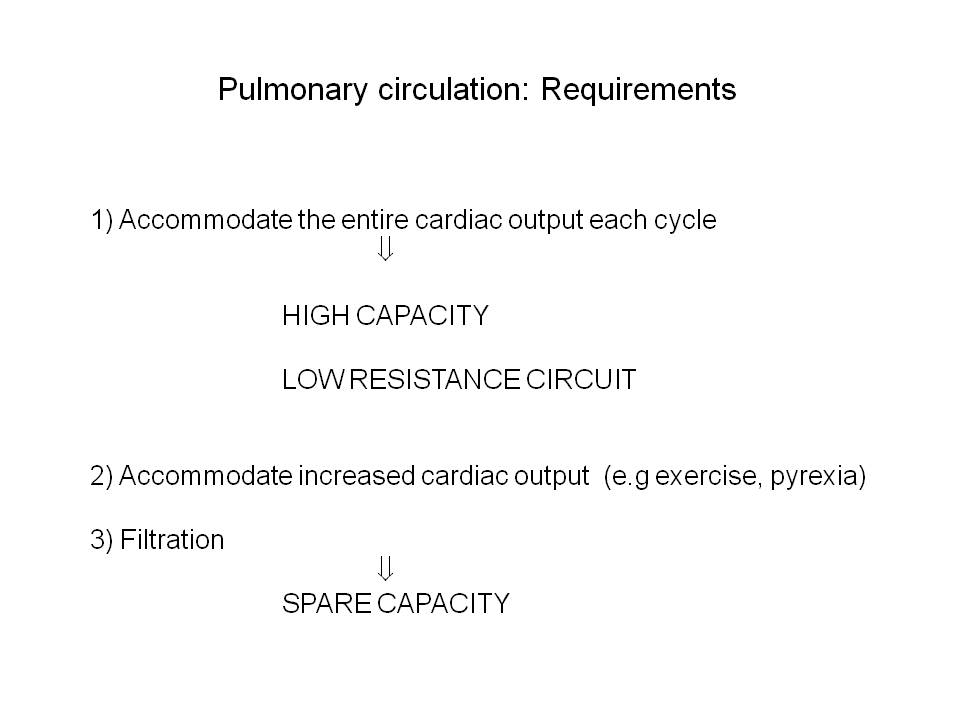 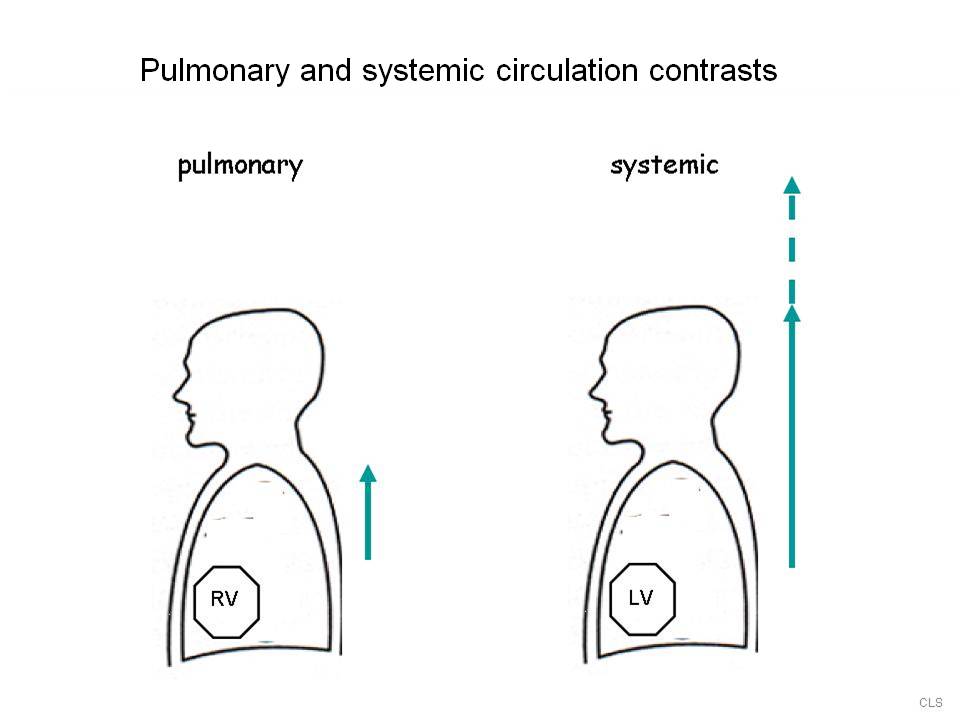 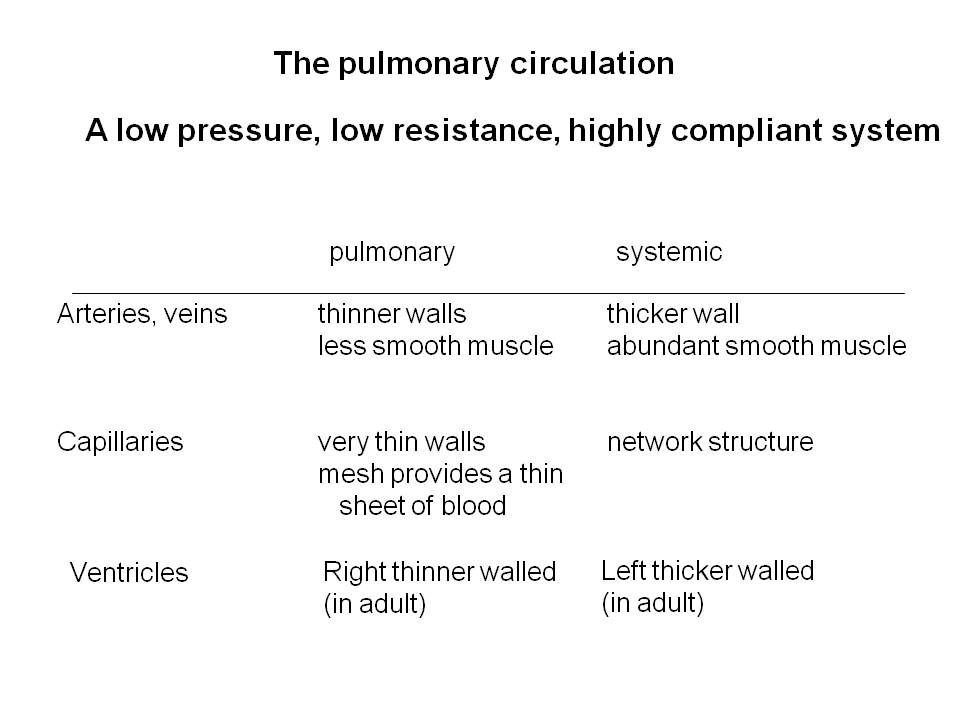 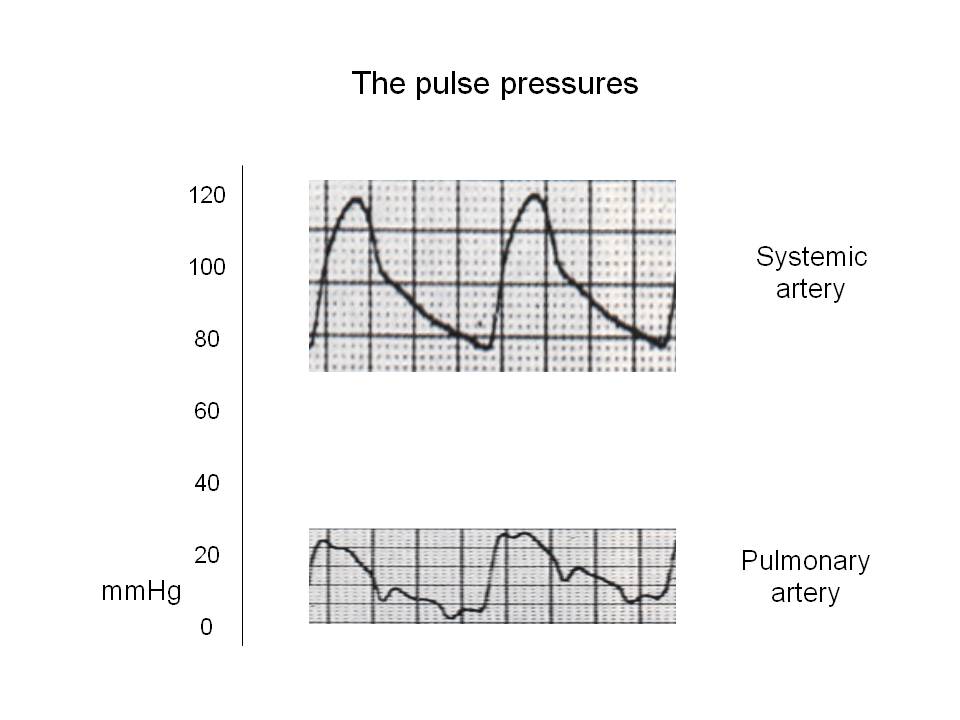 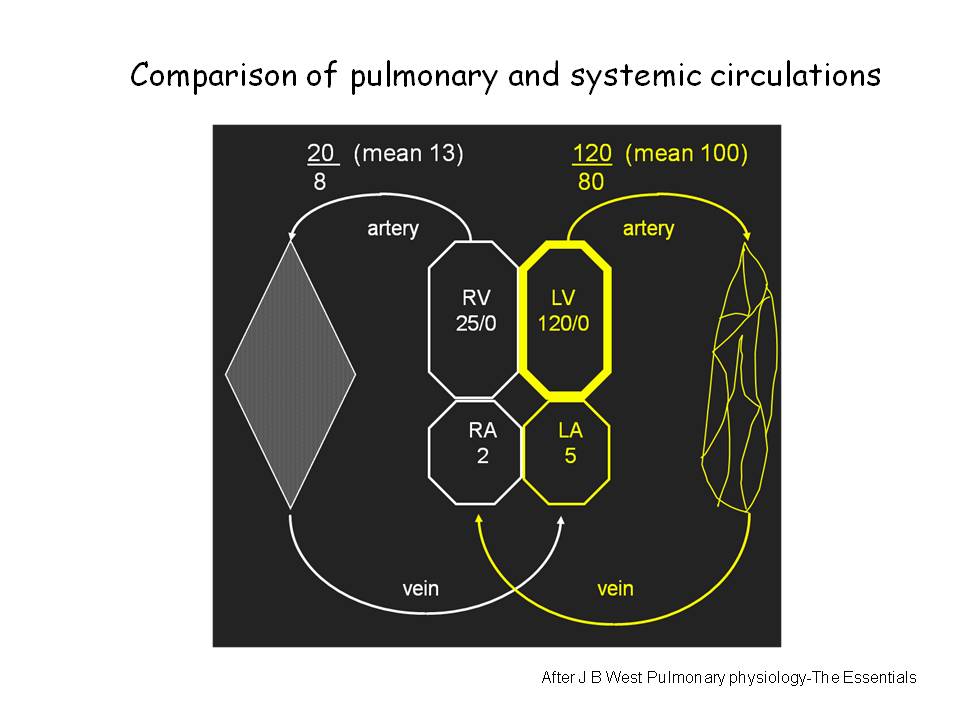 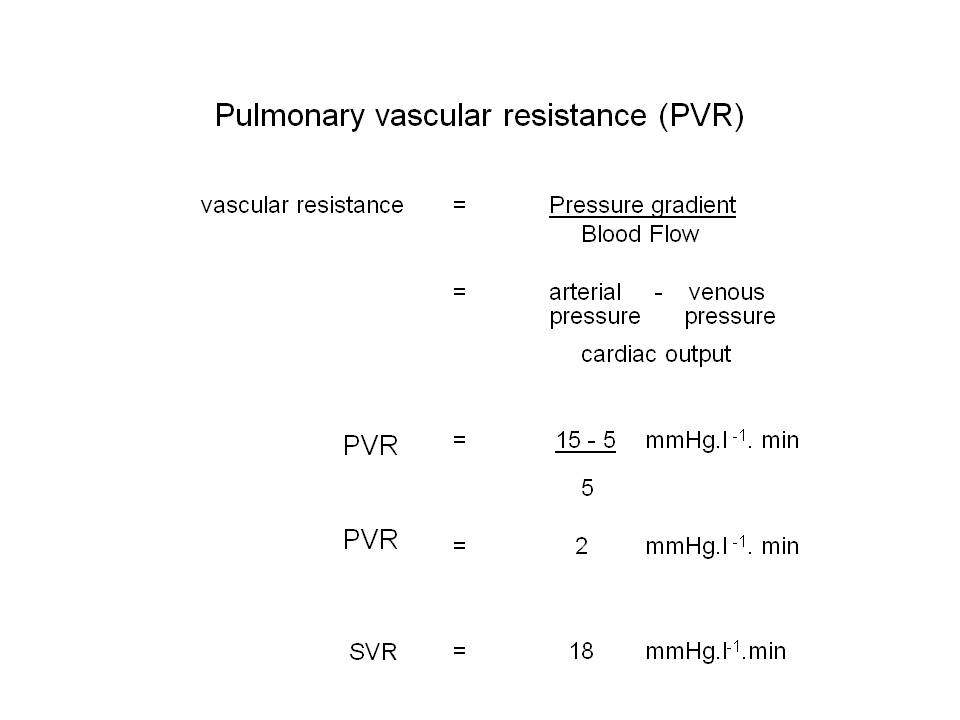 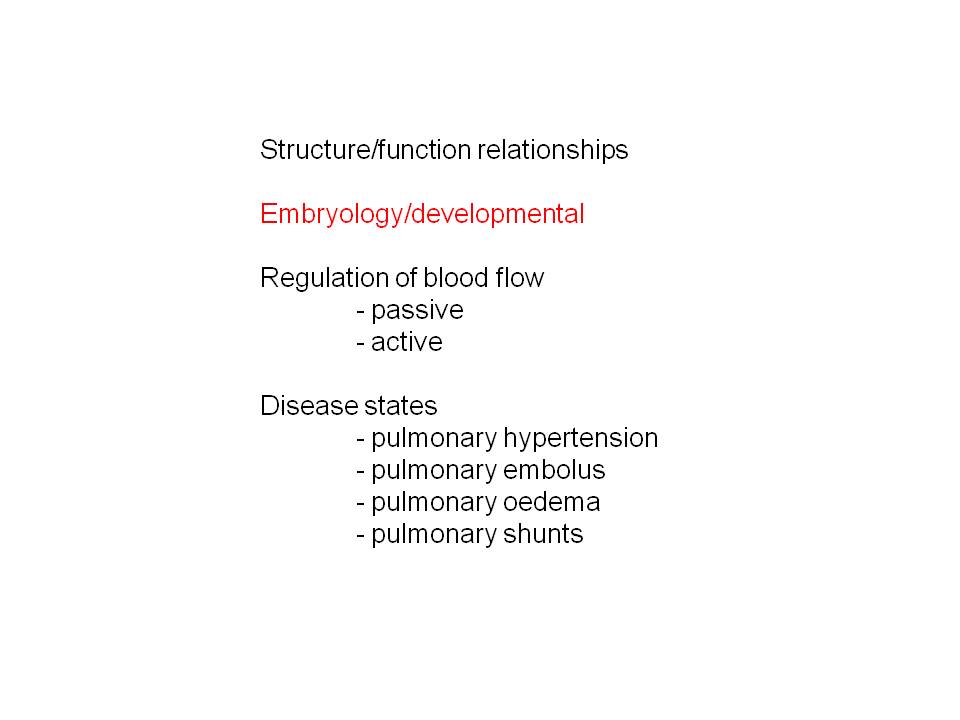 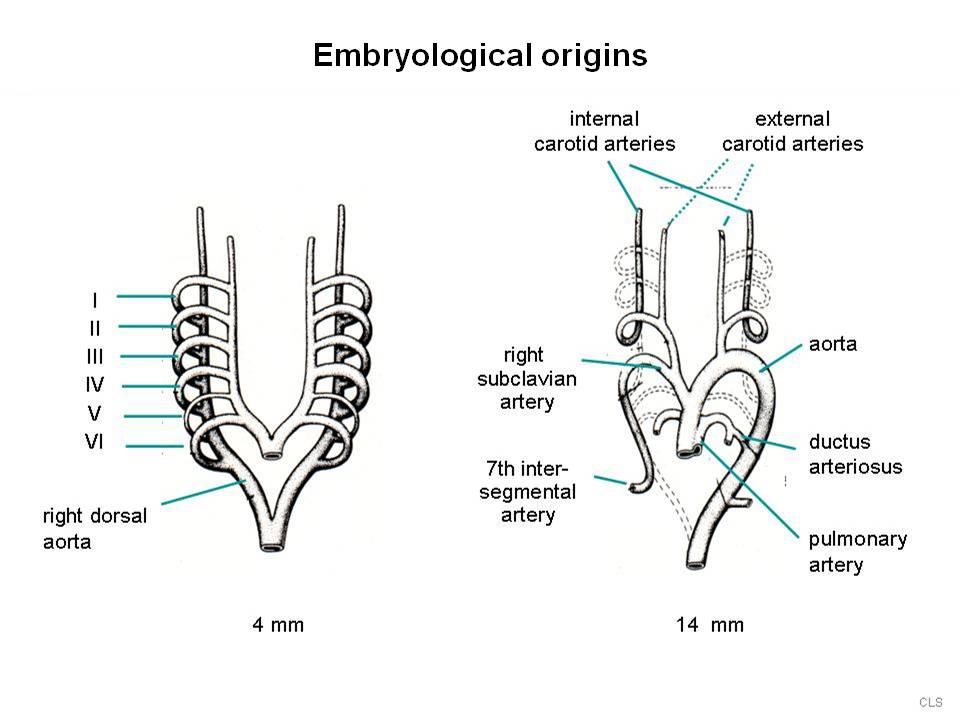 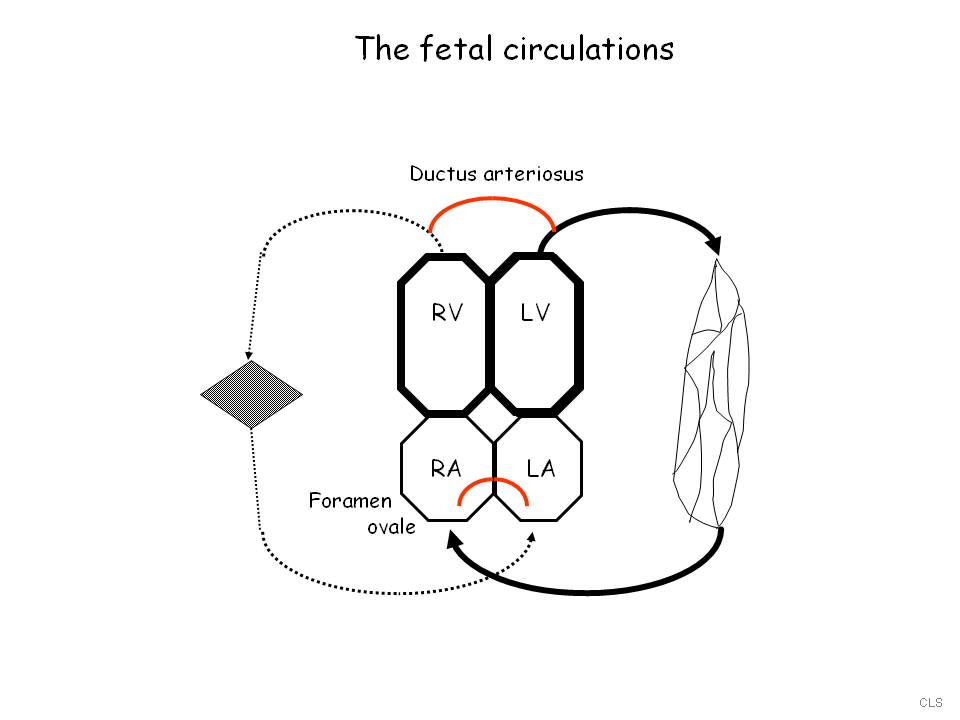 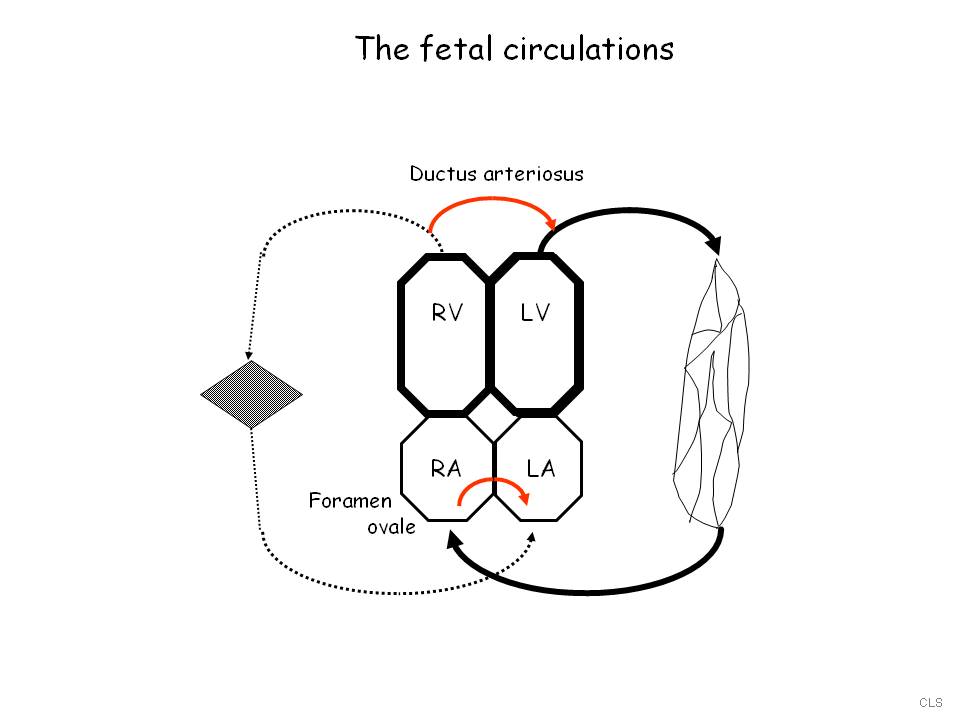 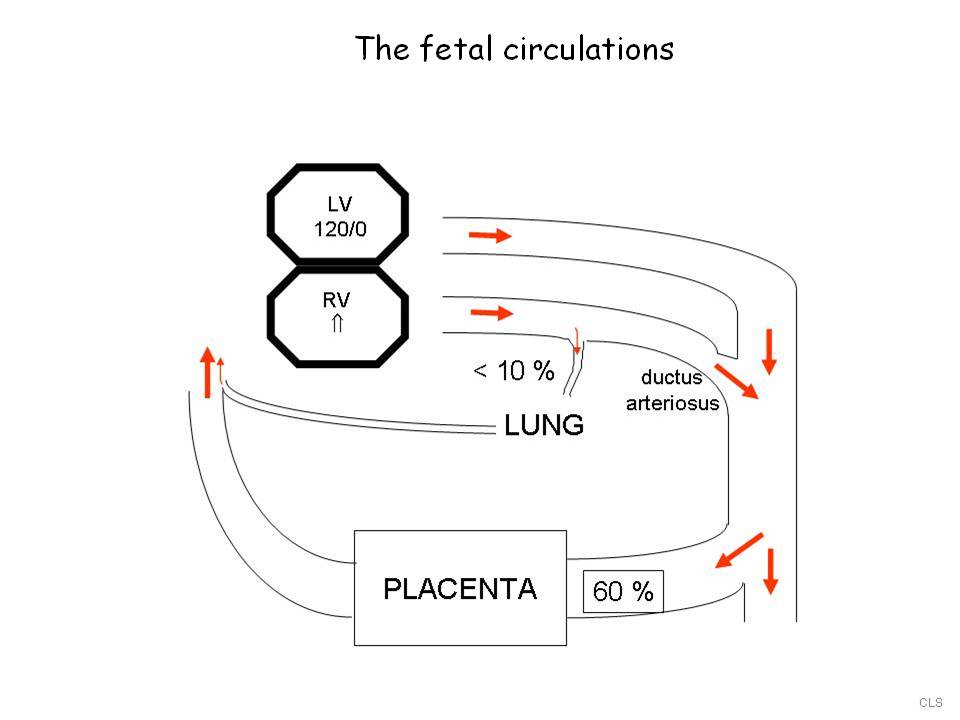 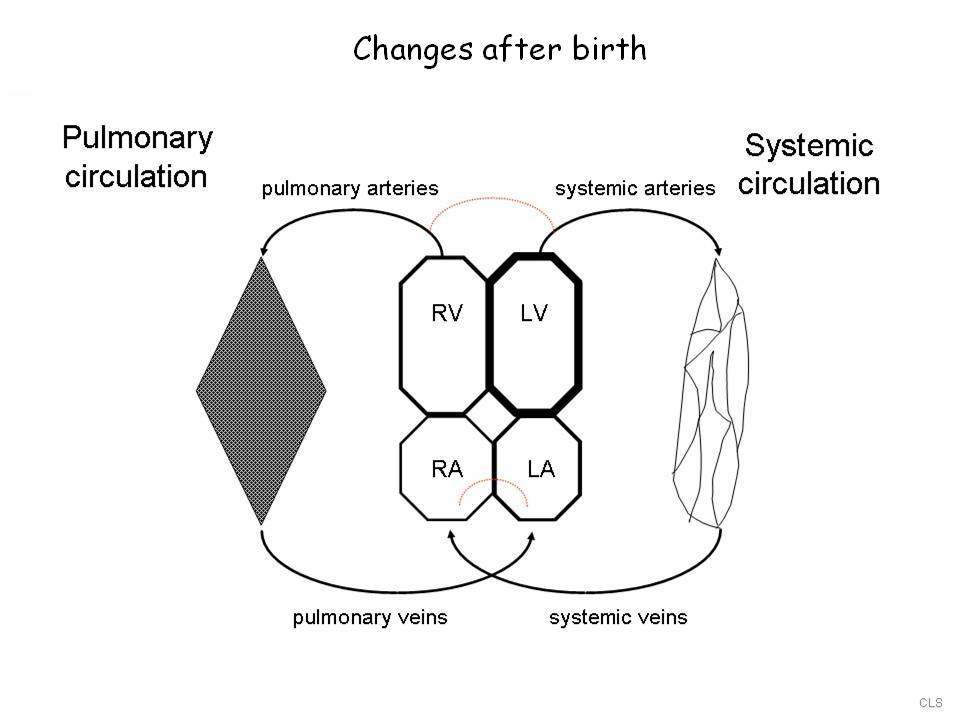 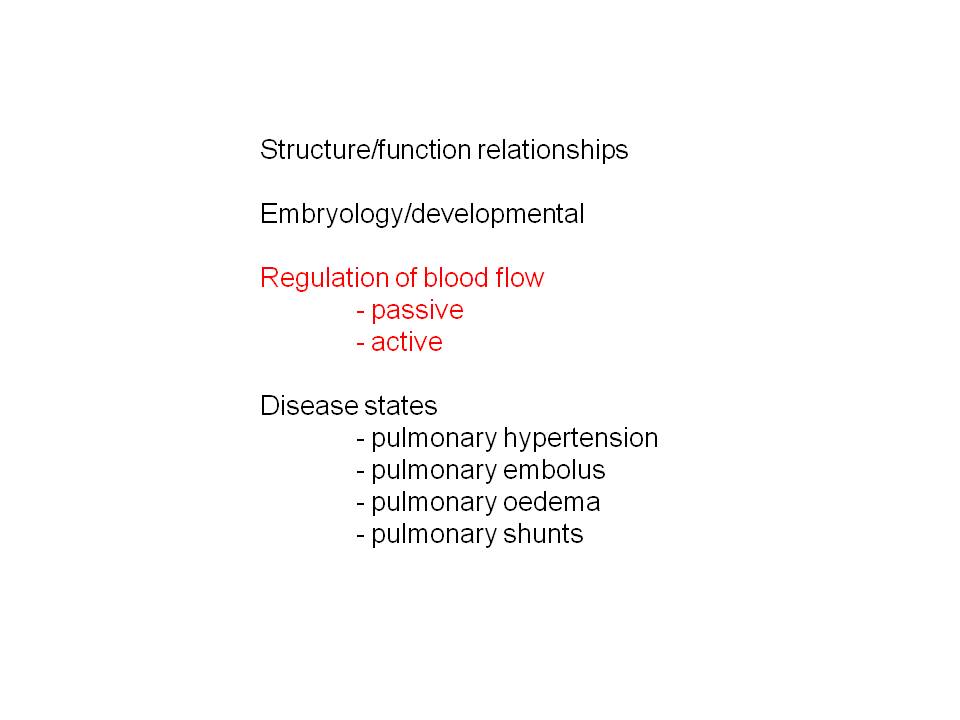 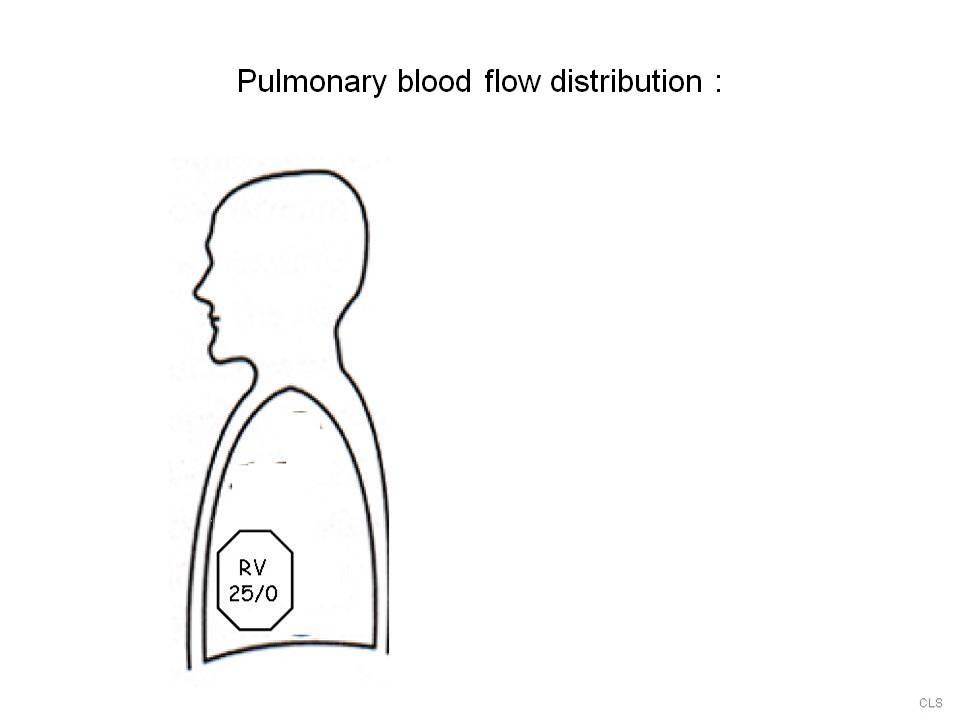 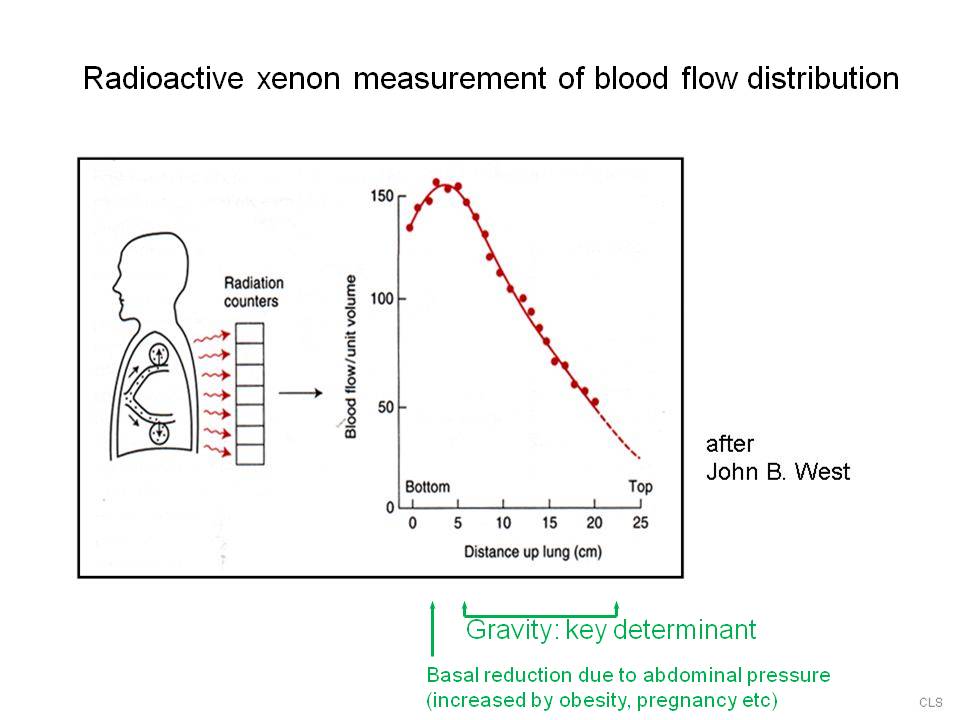 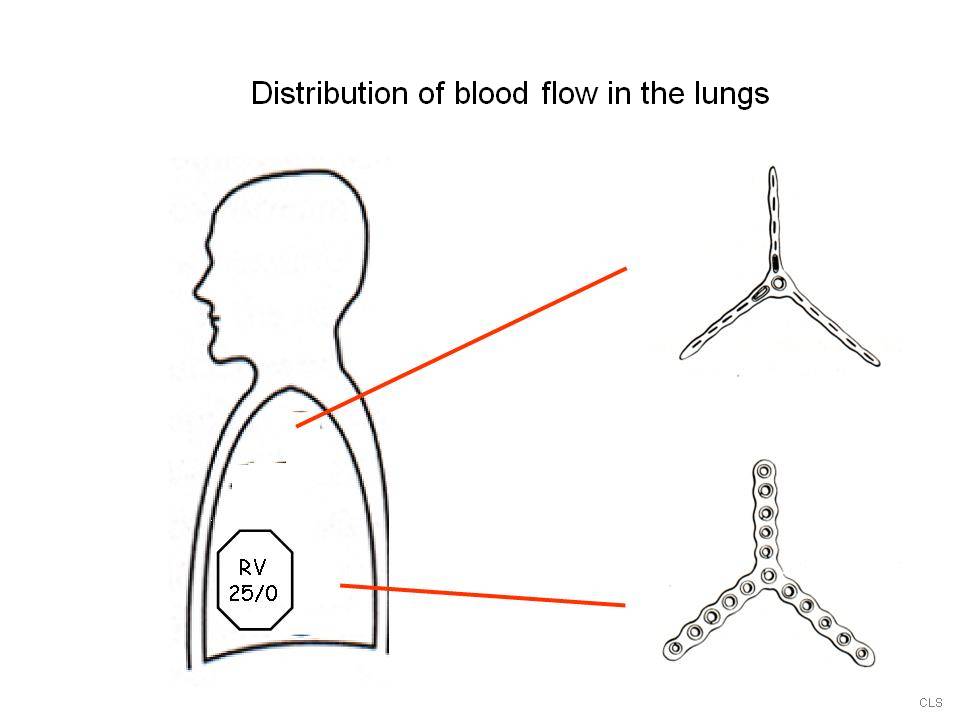 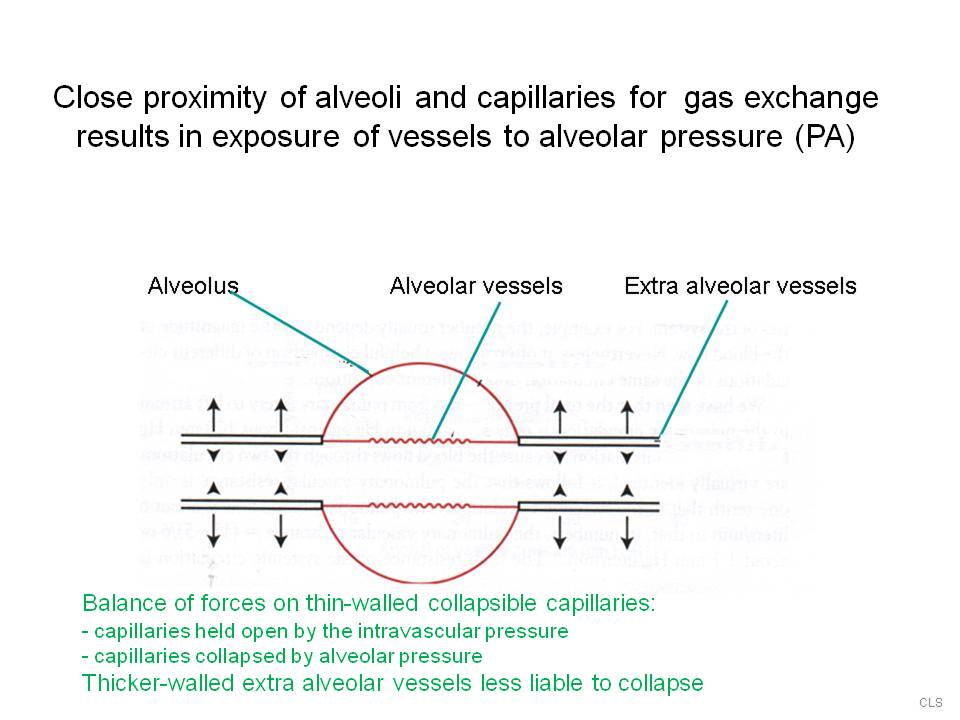 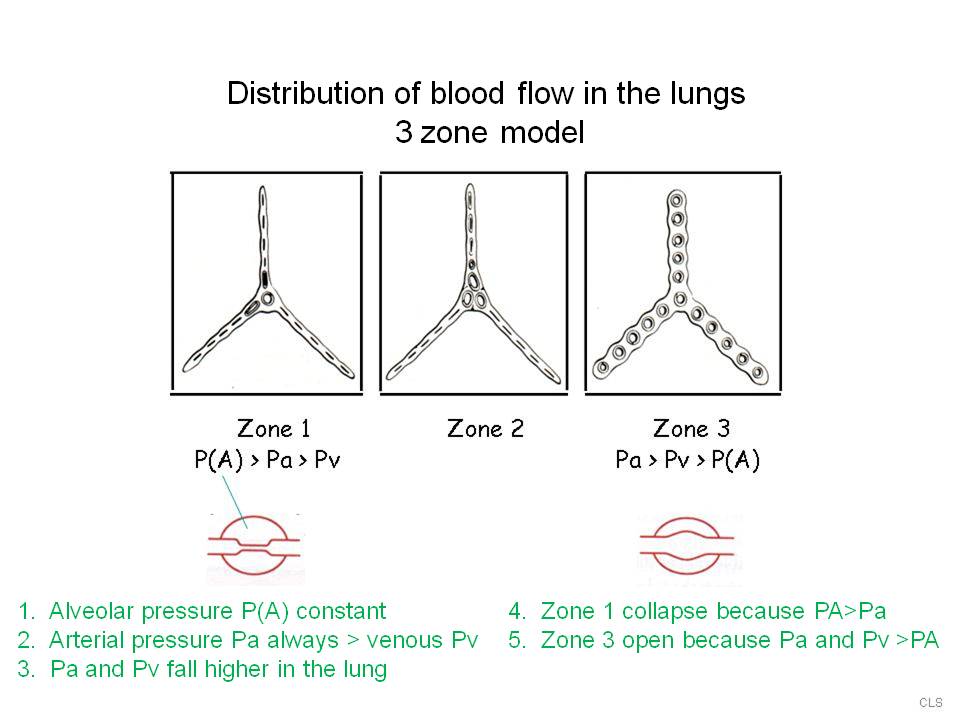 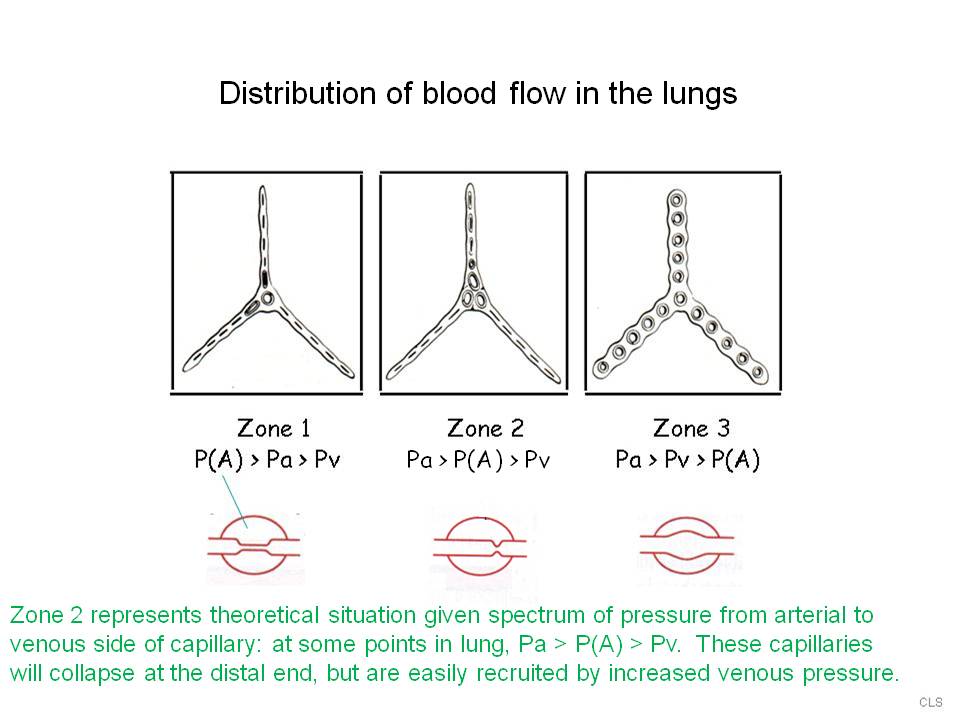 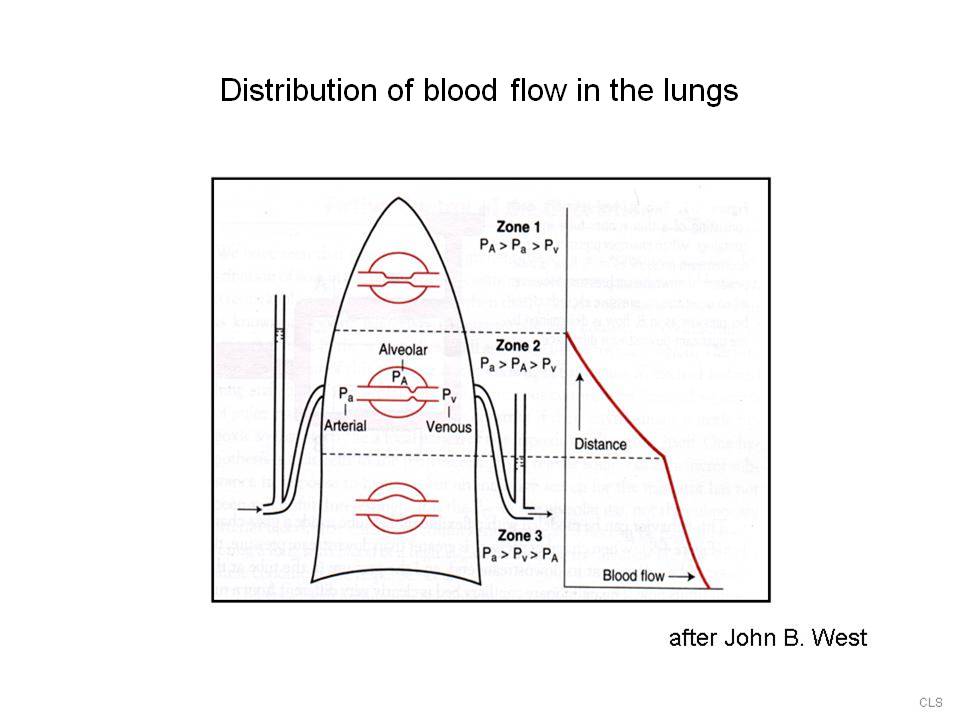 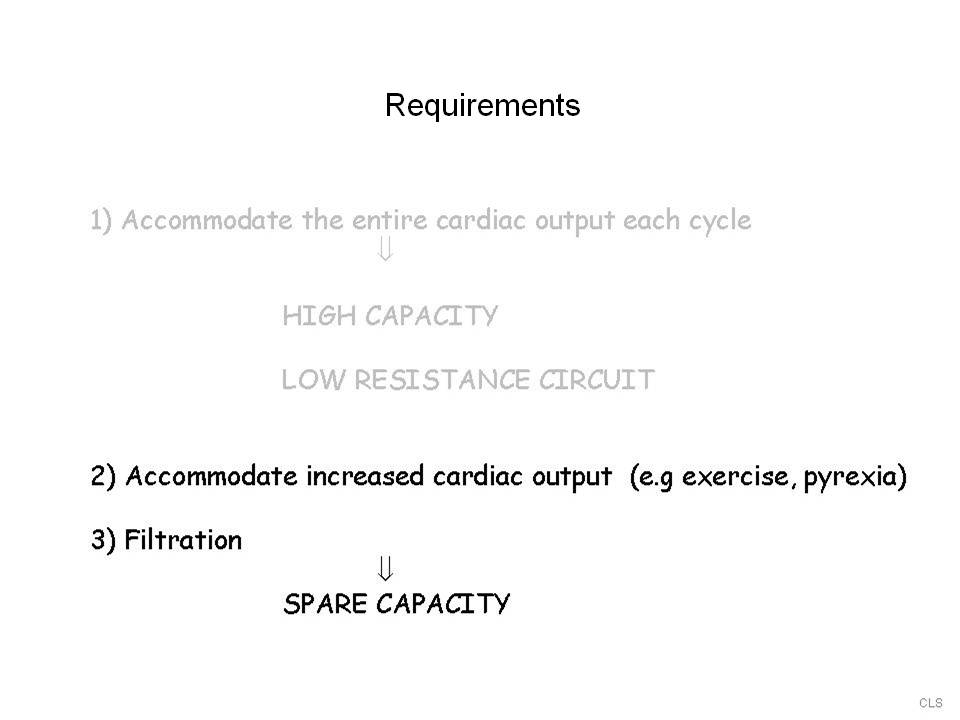 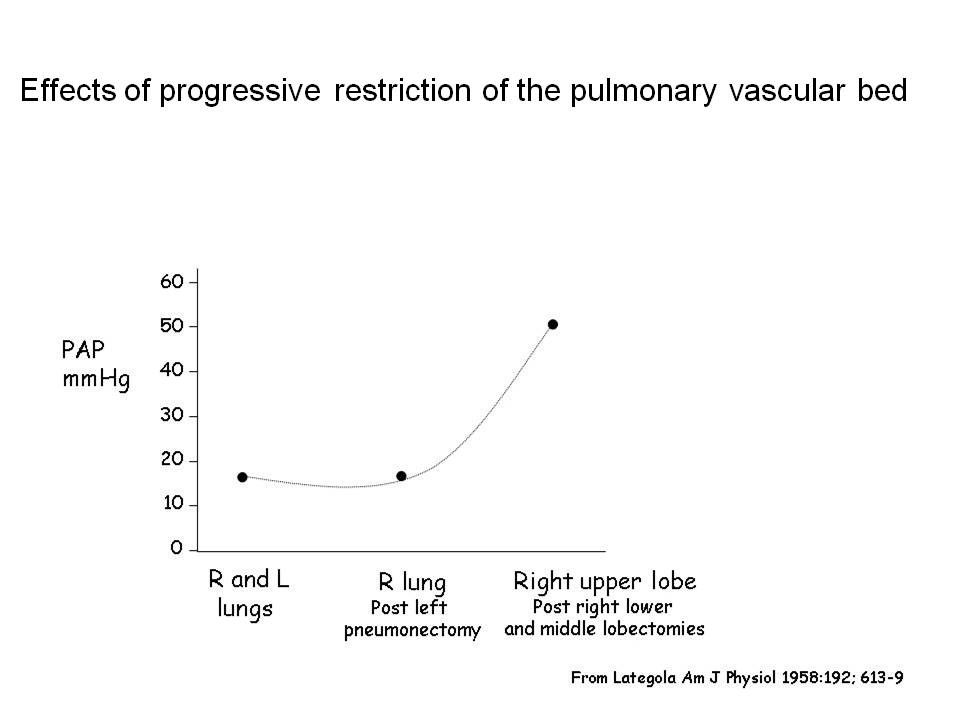 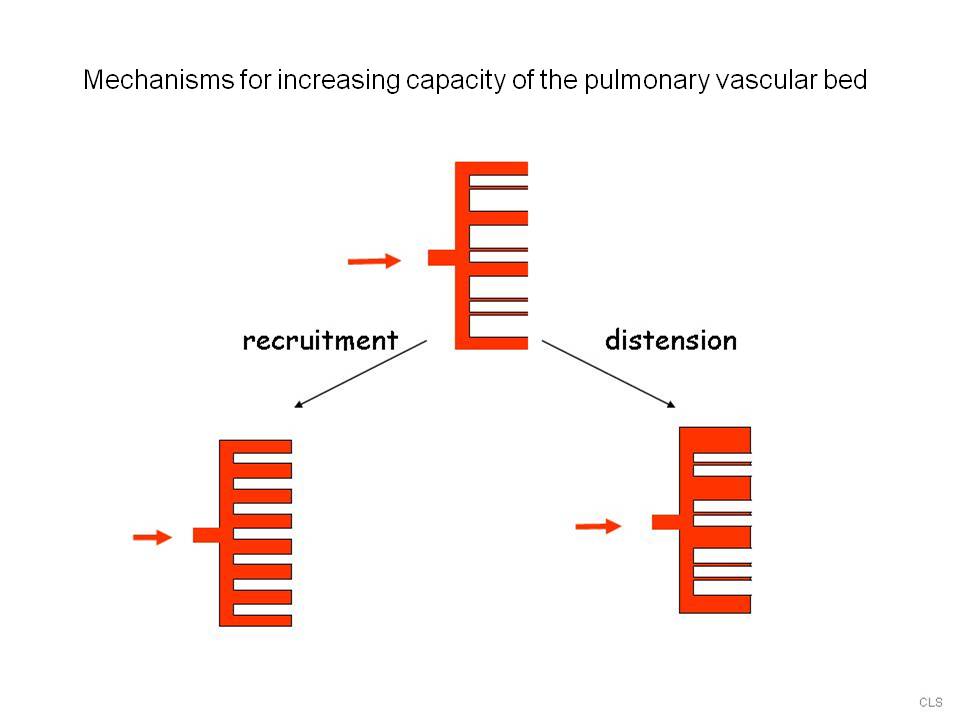 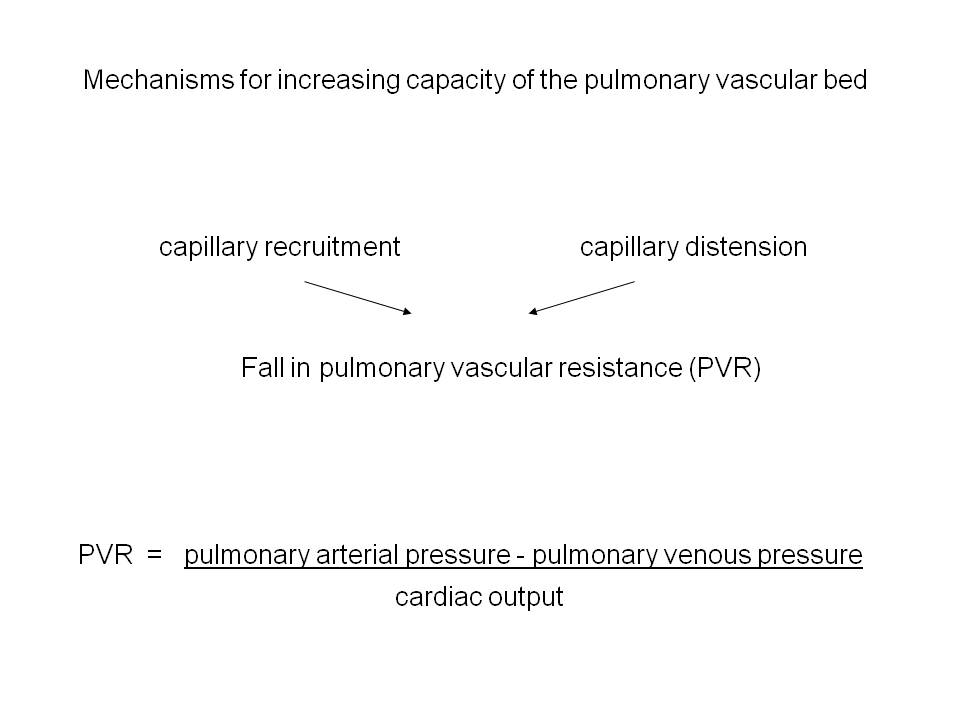 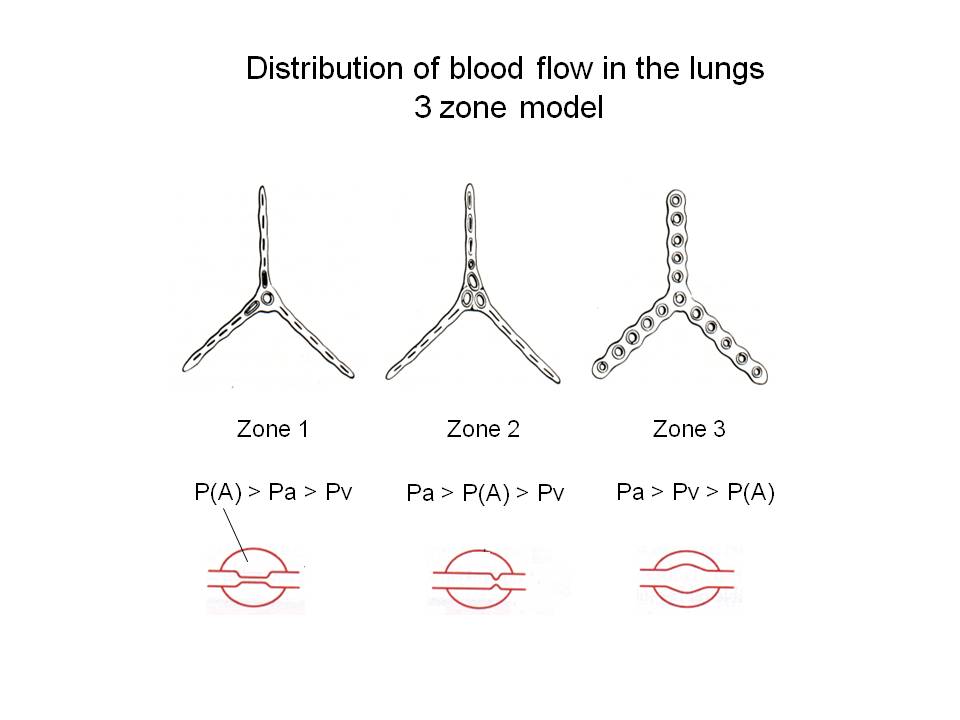 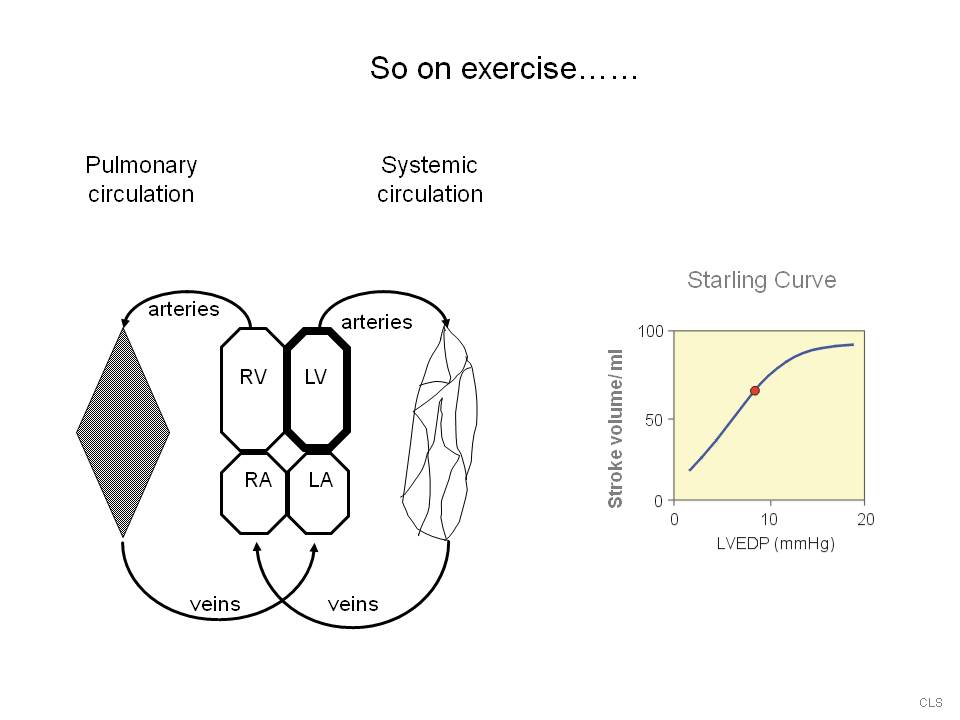 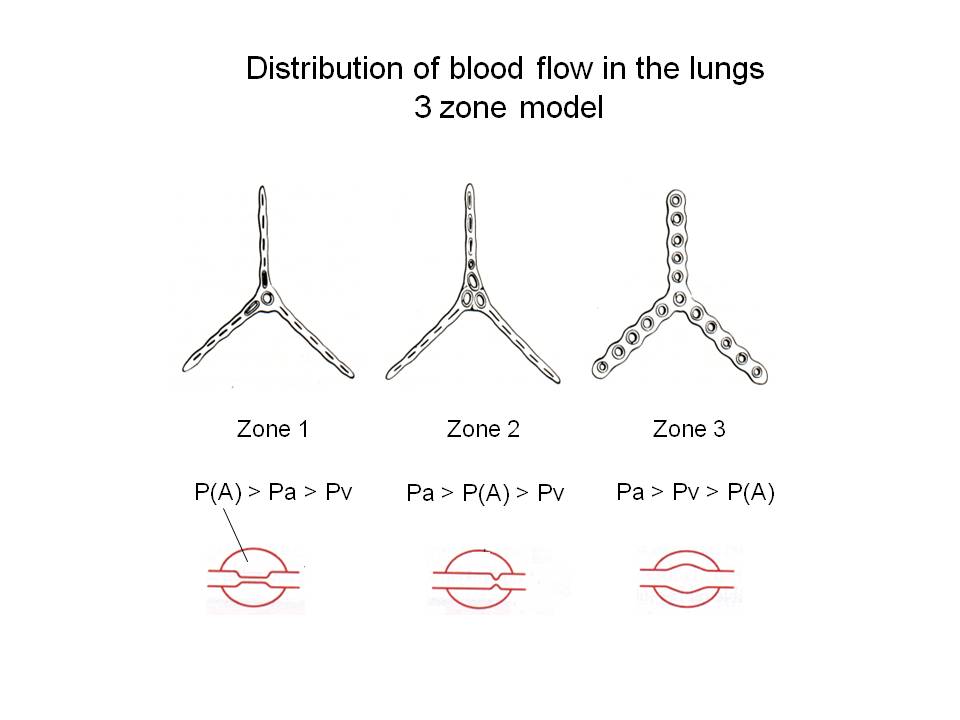 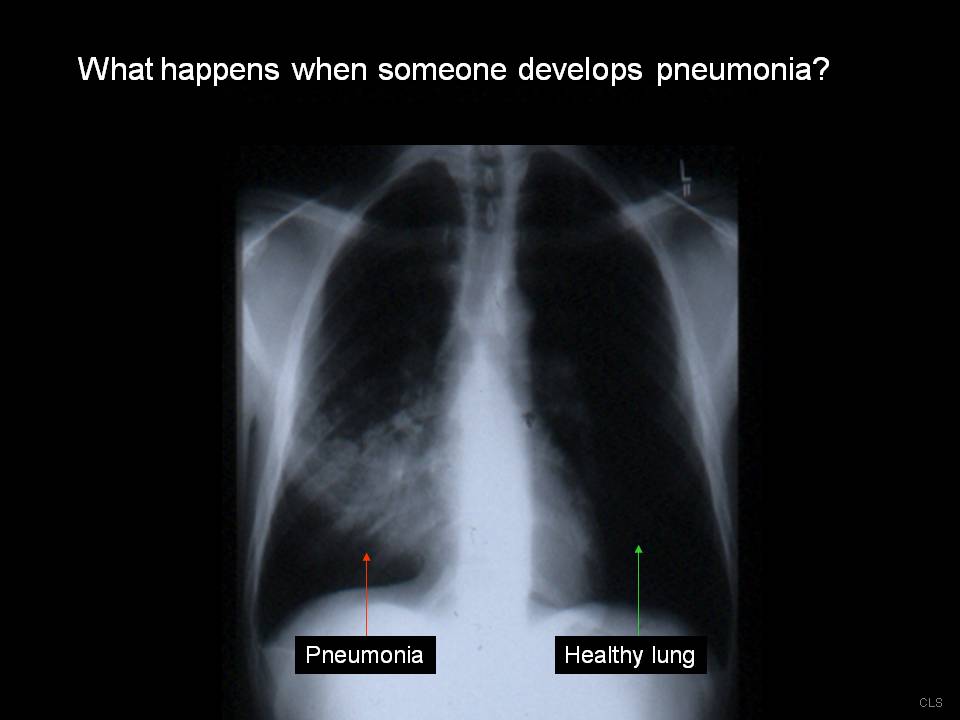 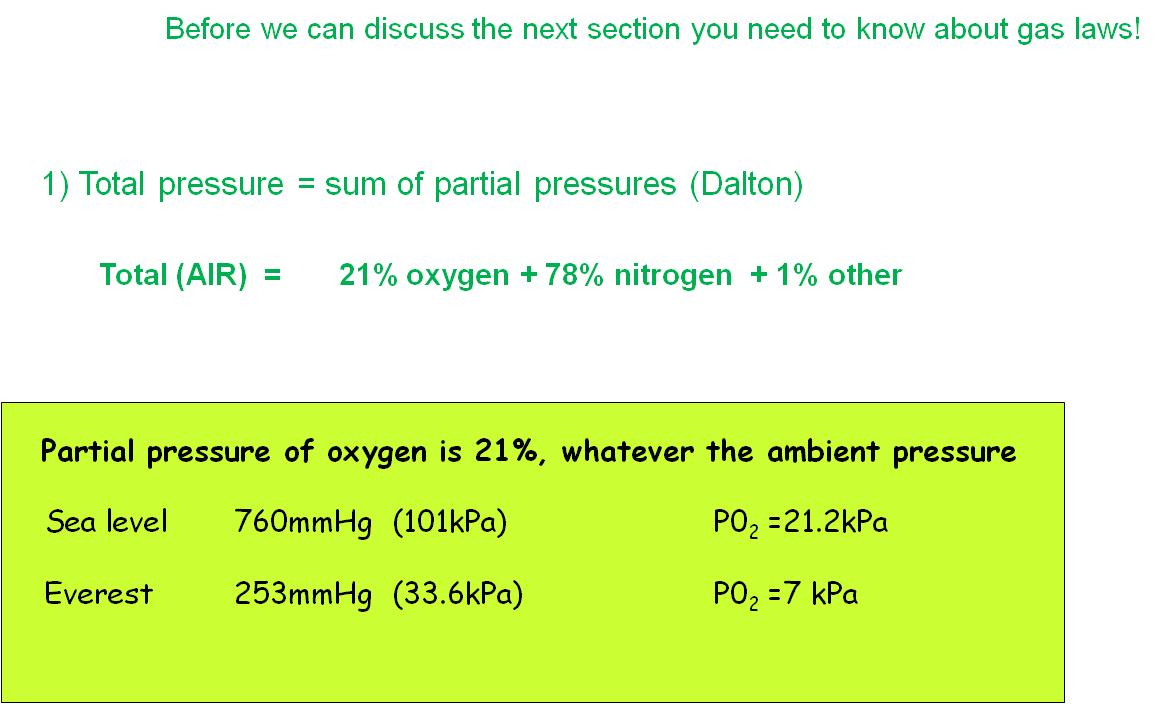 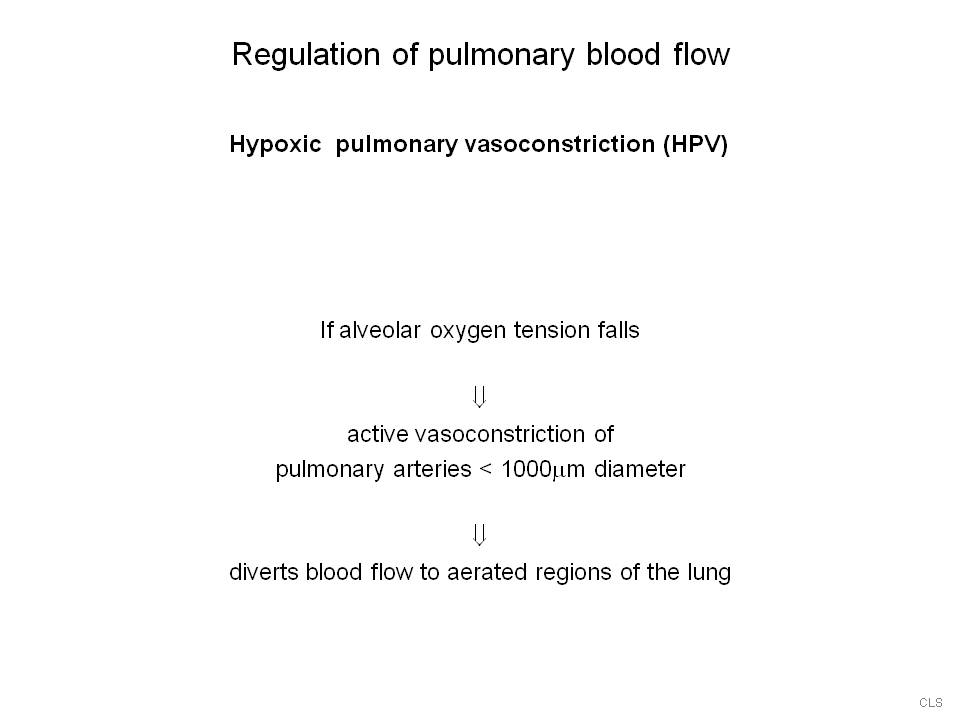 So lower kPa
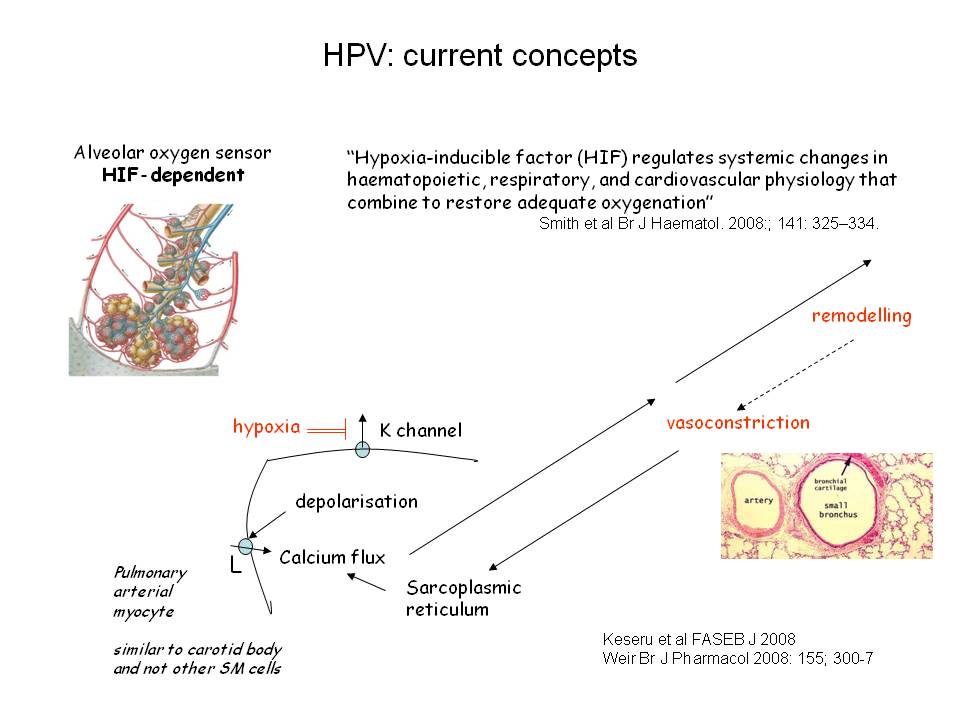 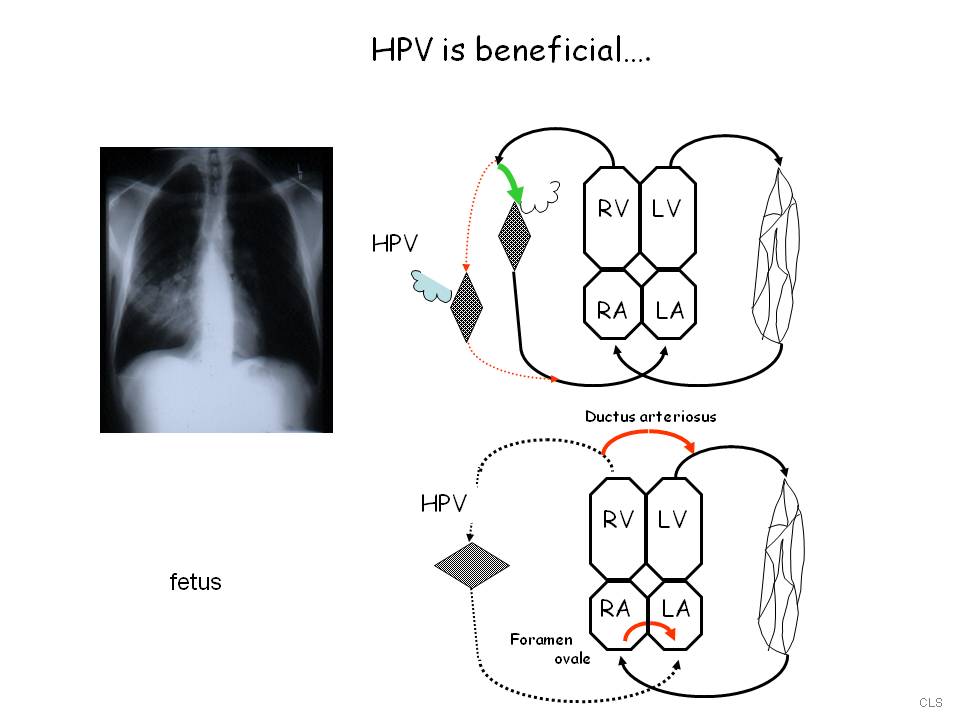 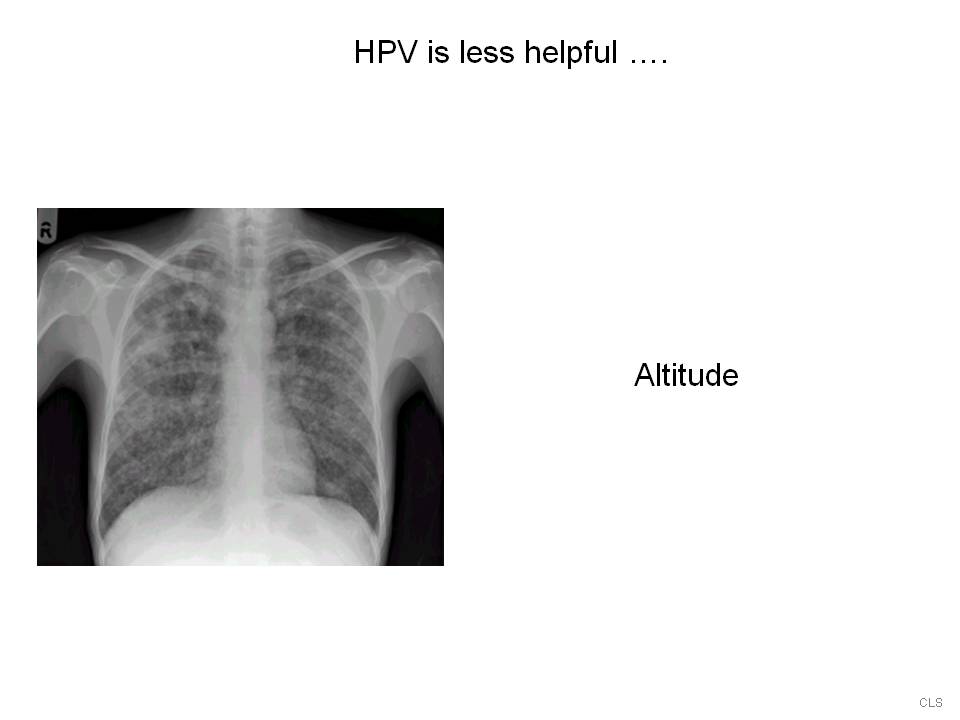 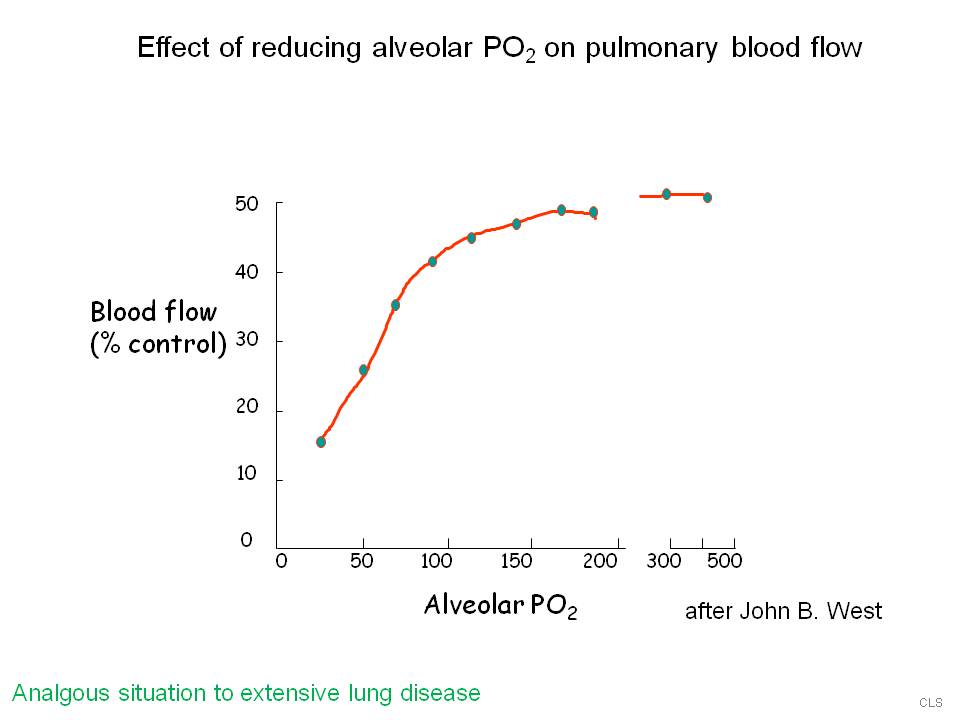 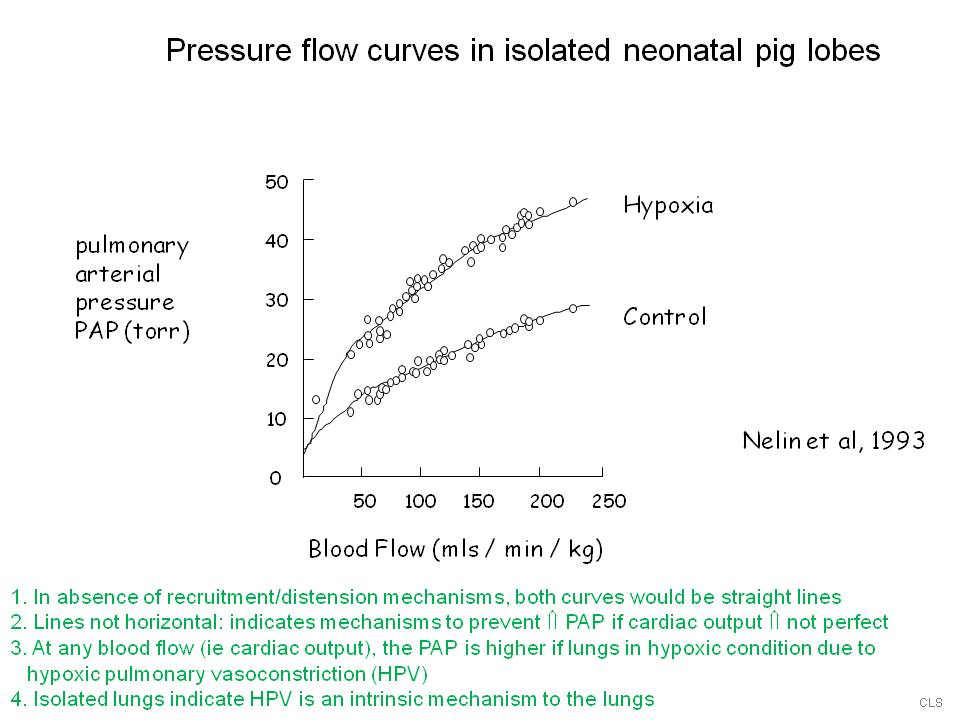 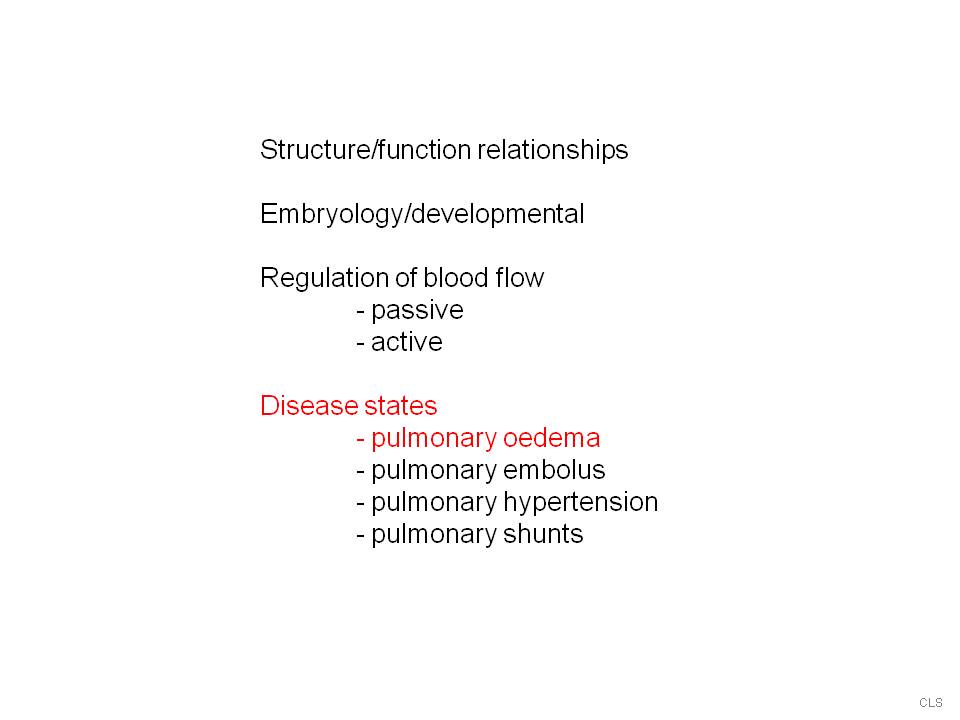 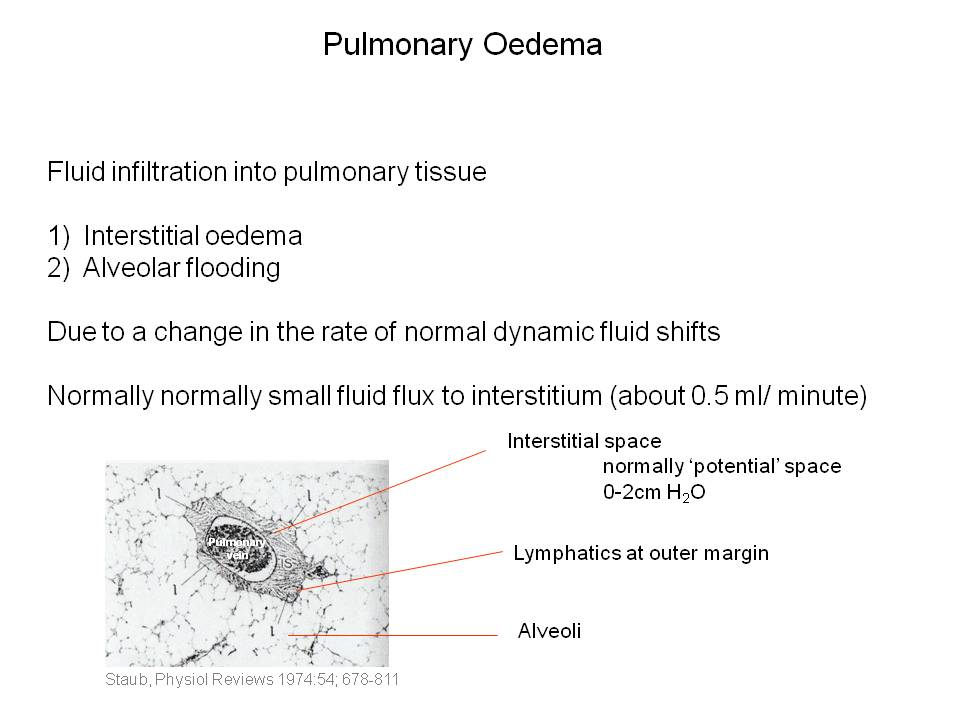 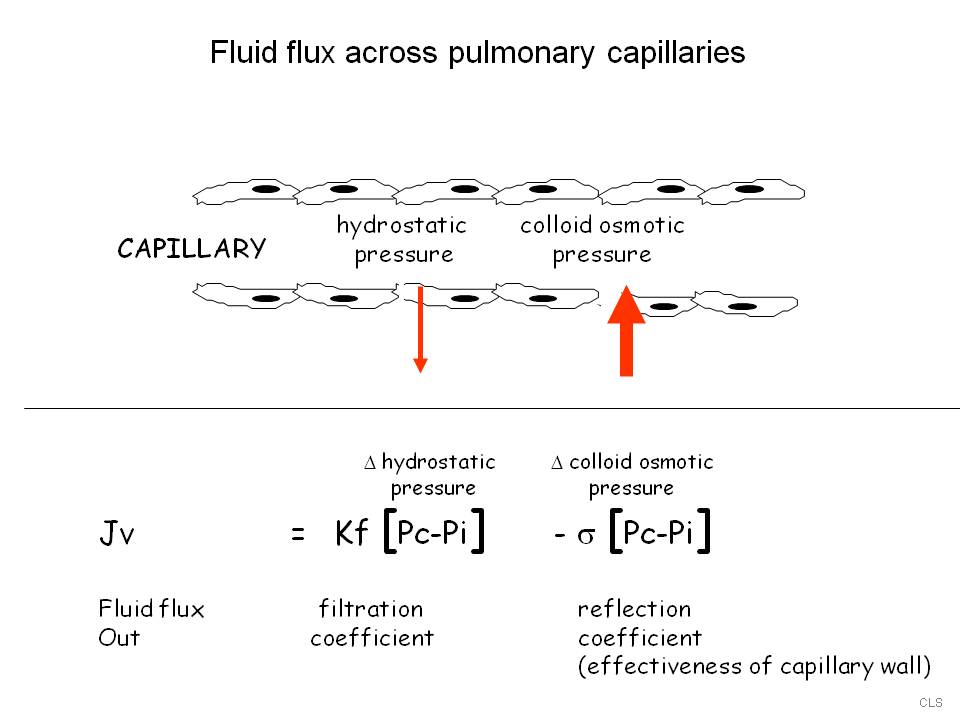 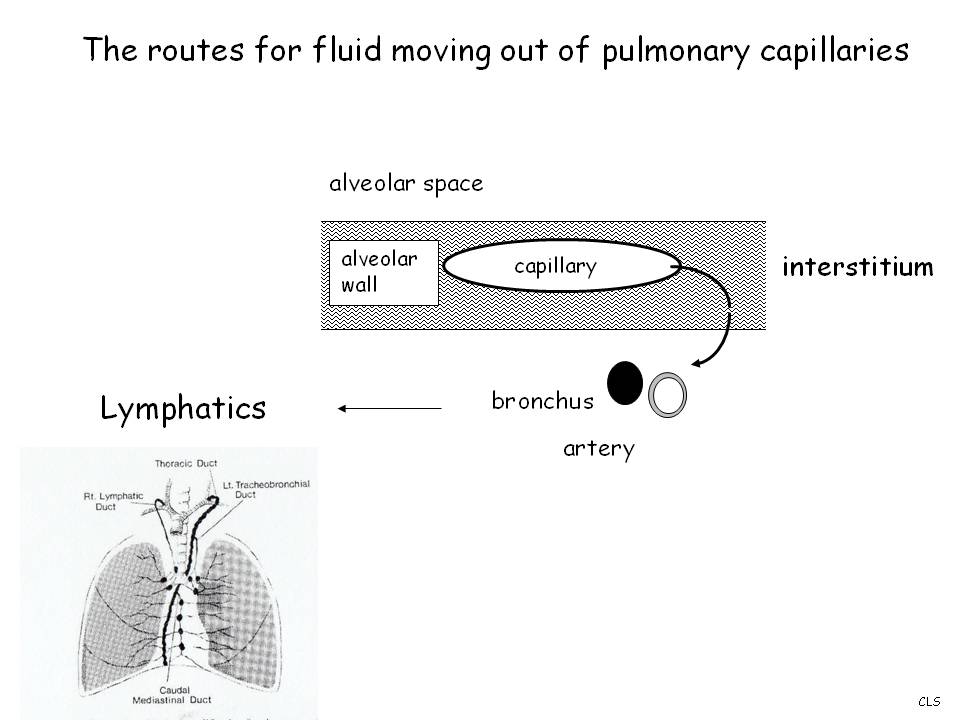 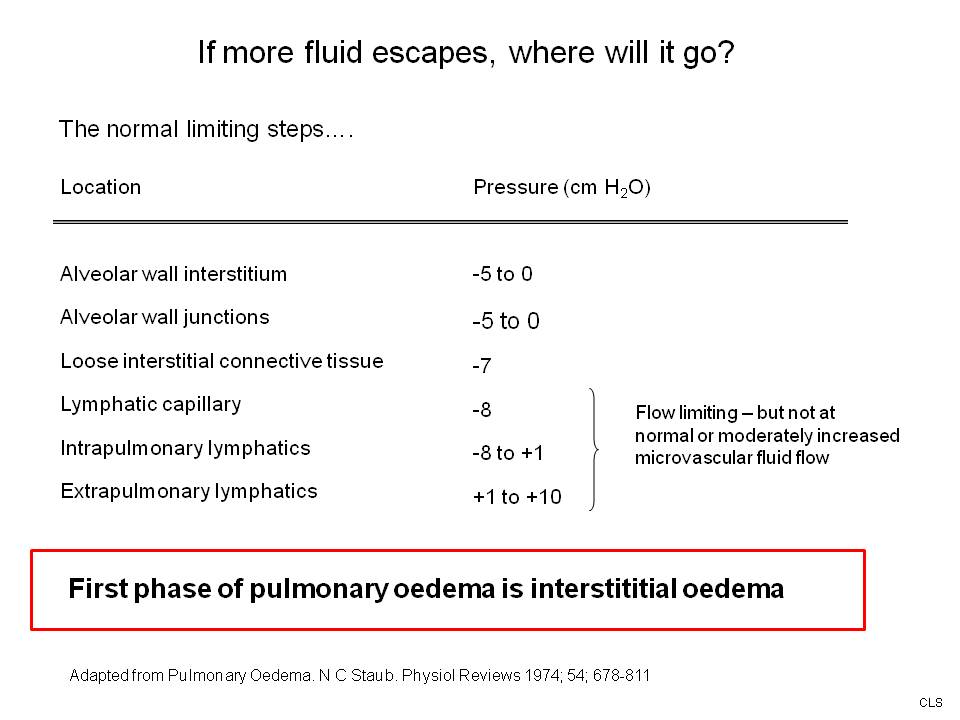 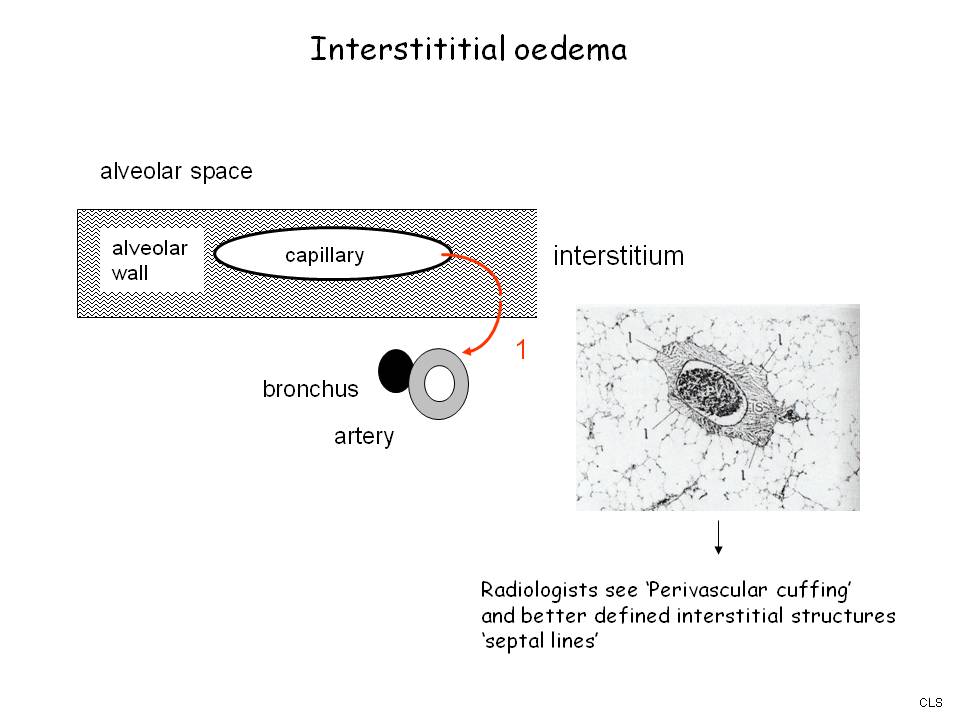 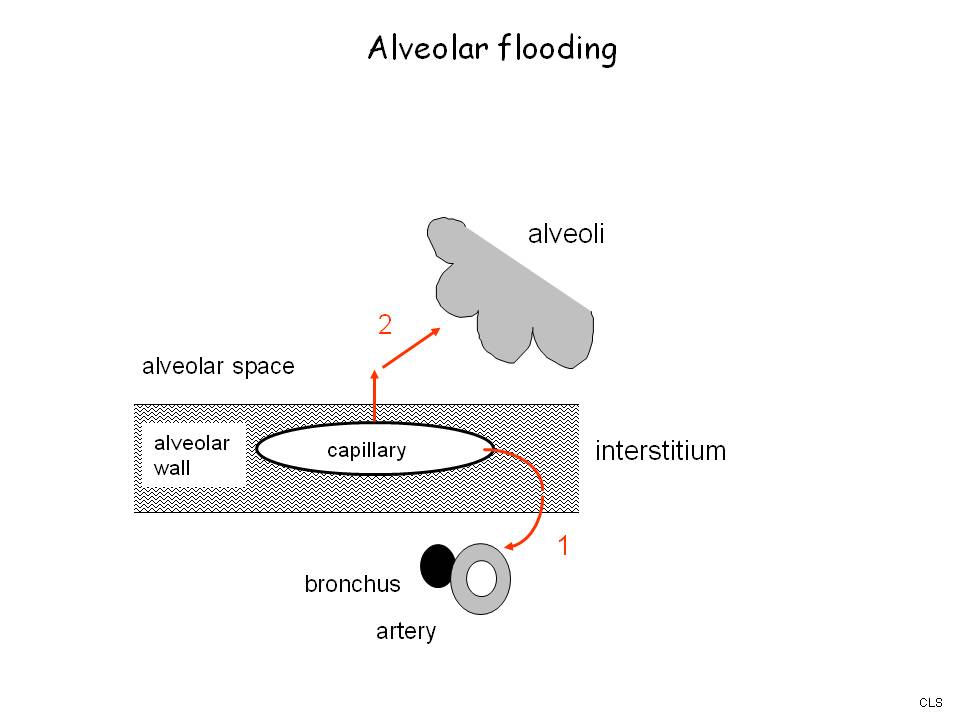 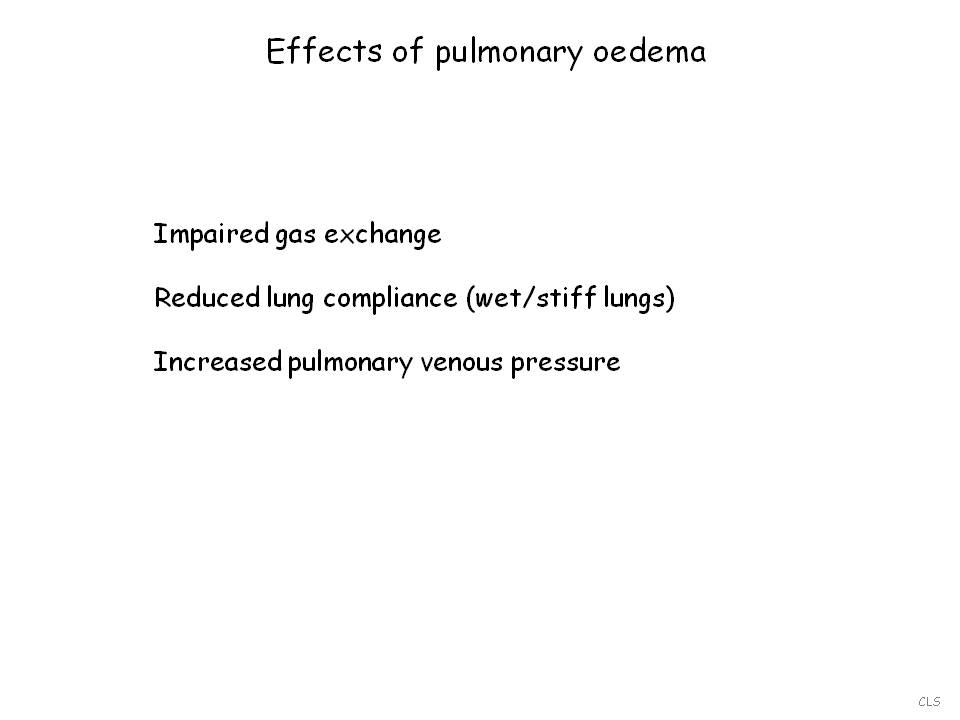 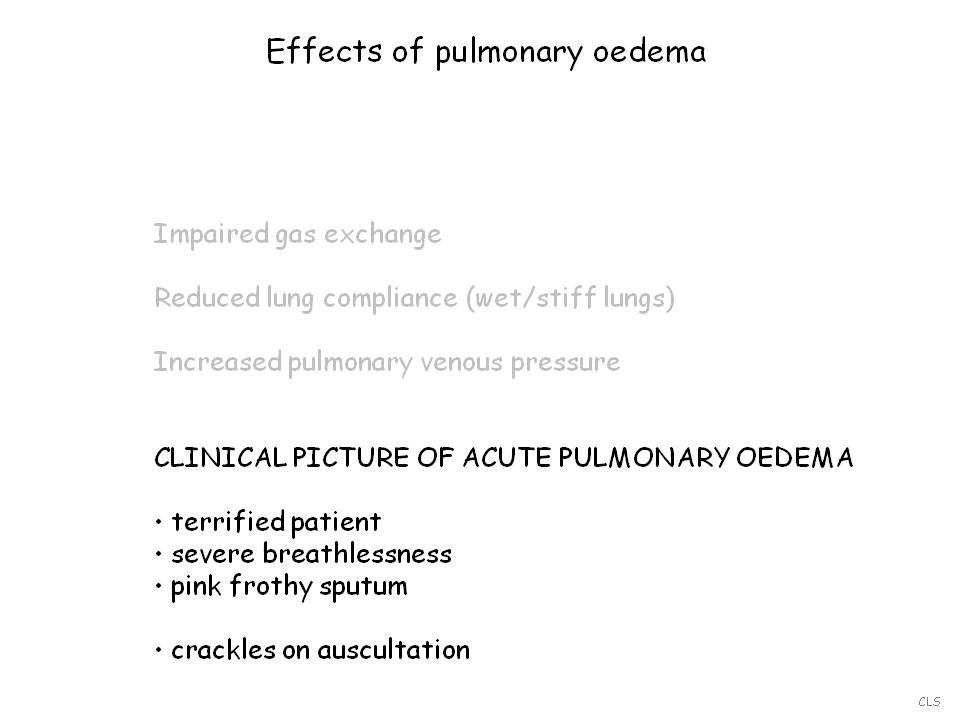 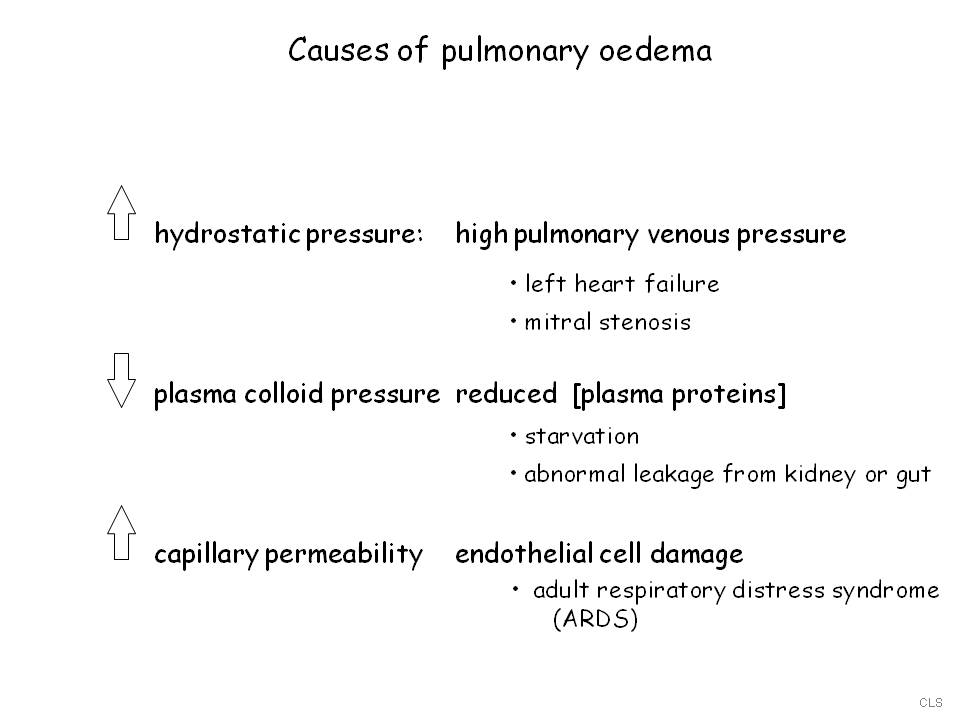 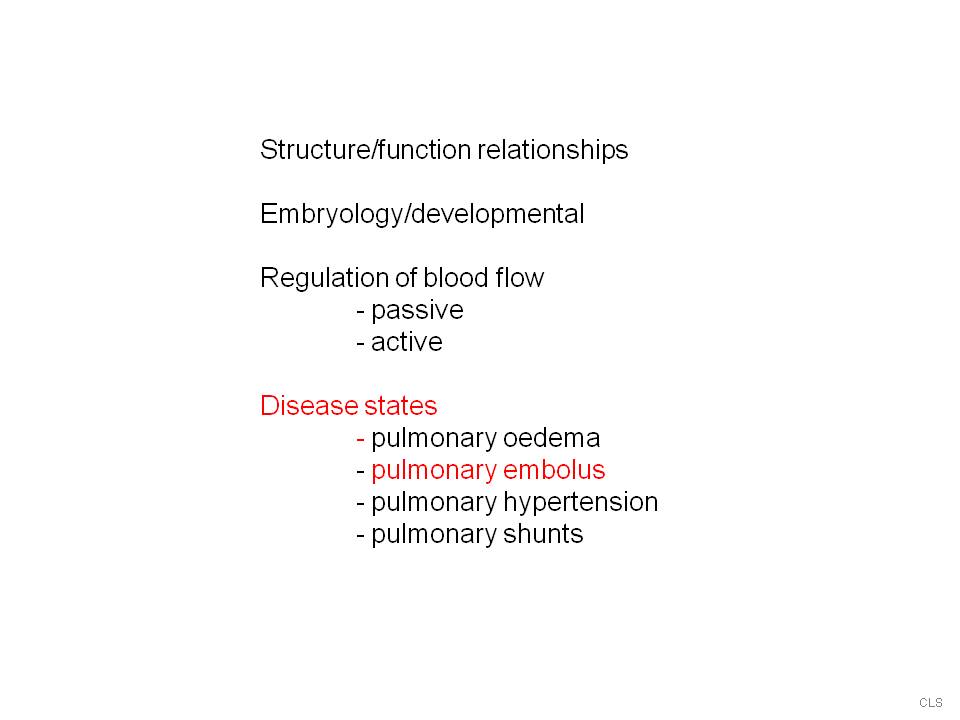 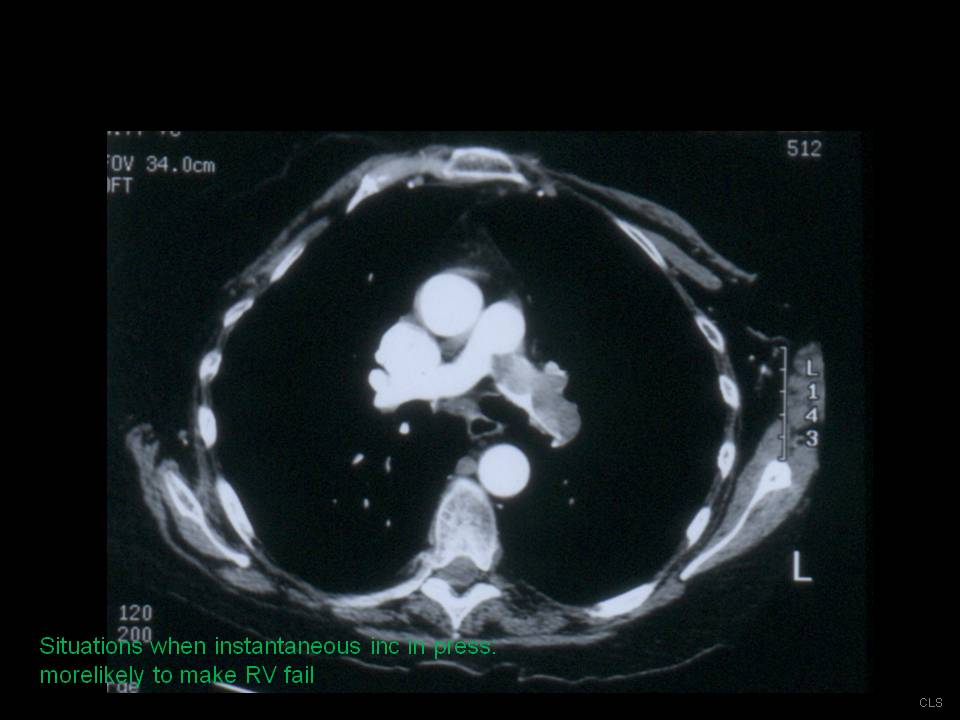 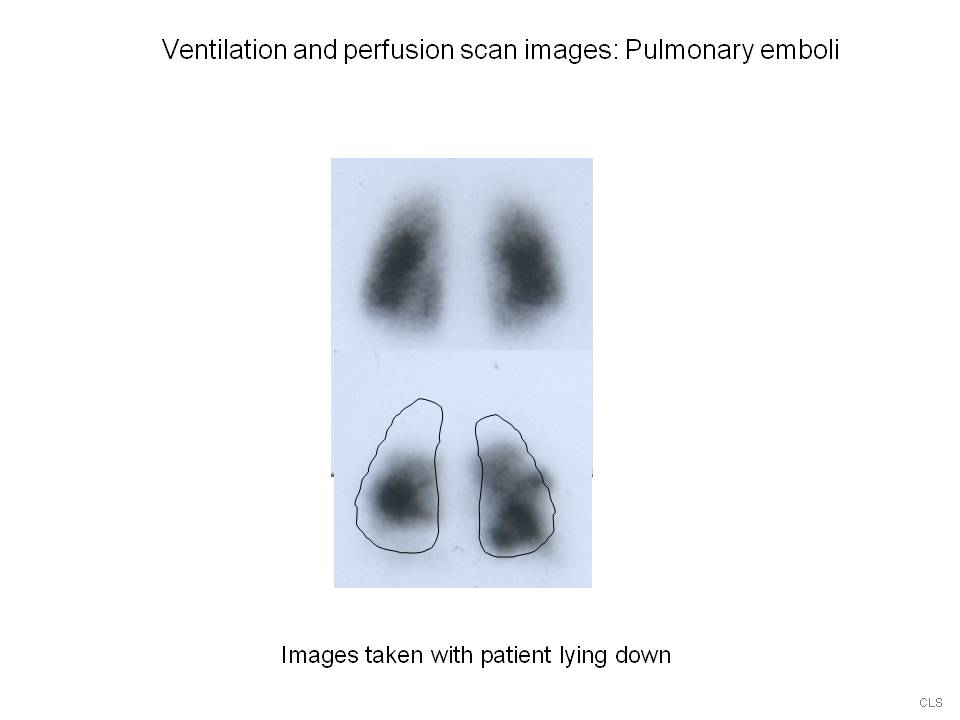 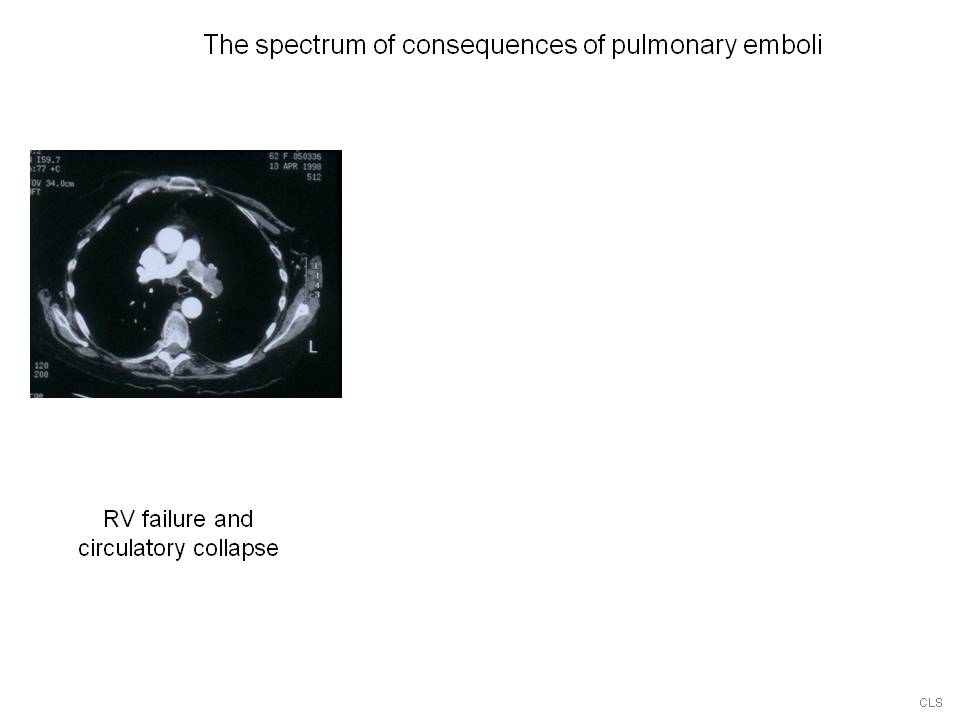 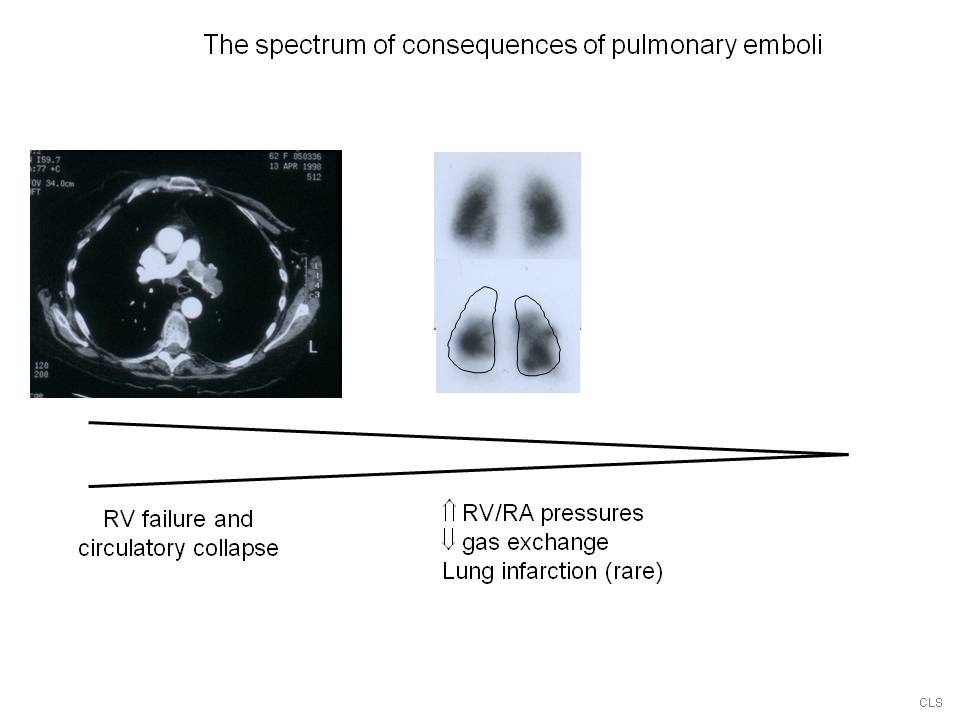 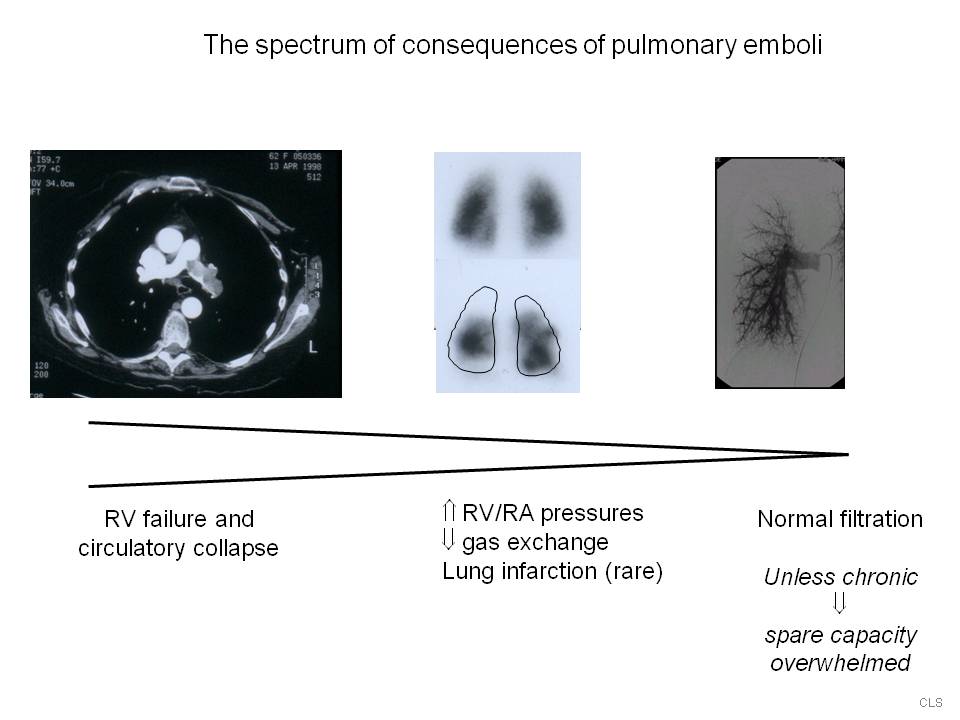 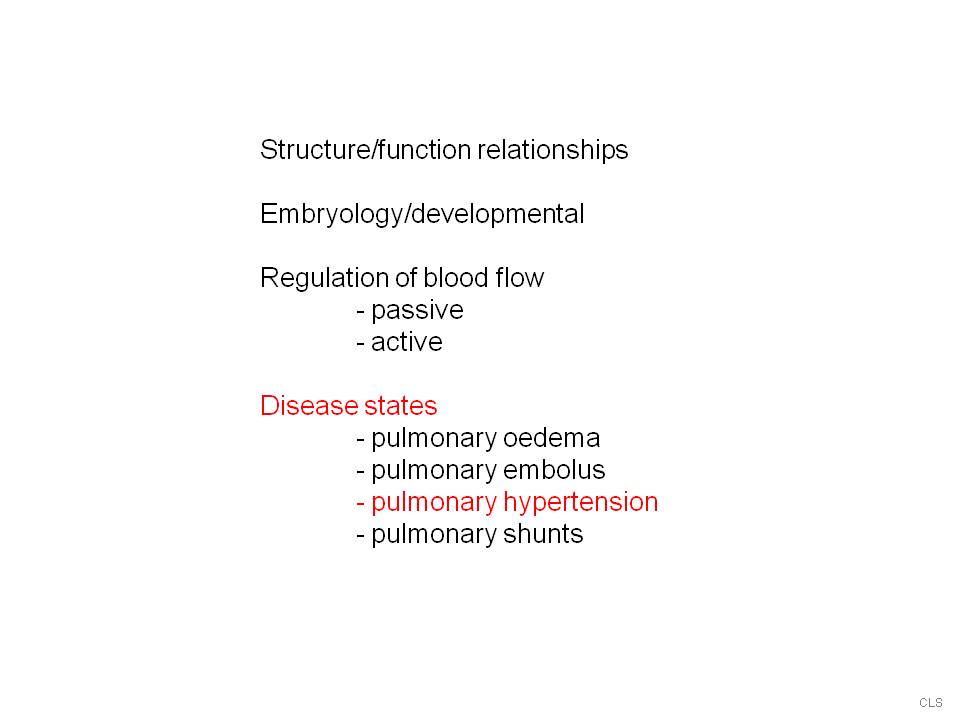 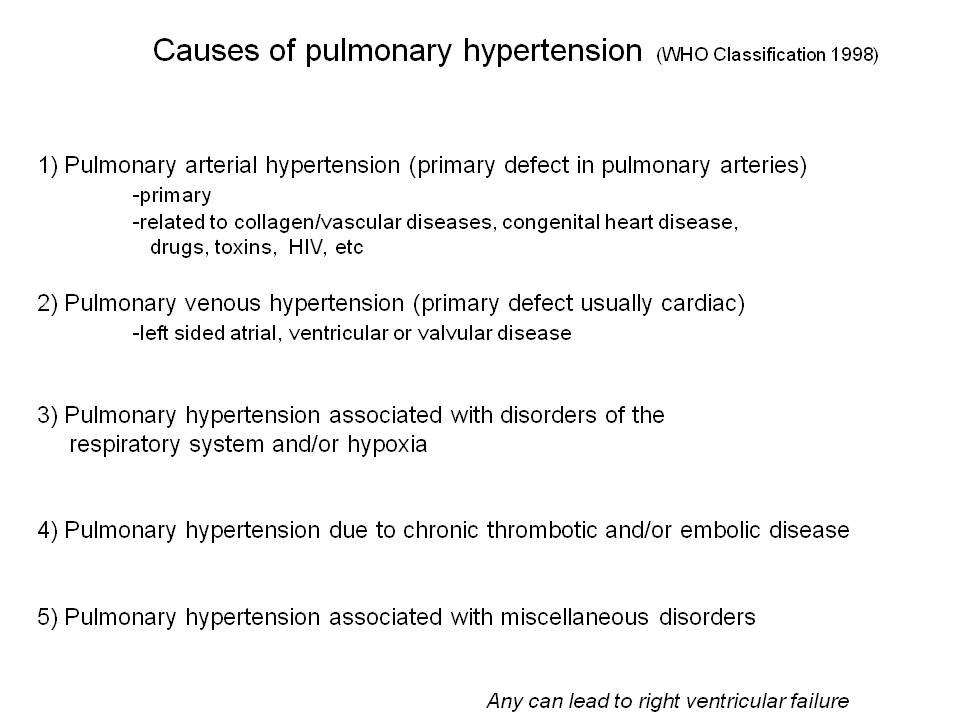 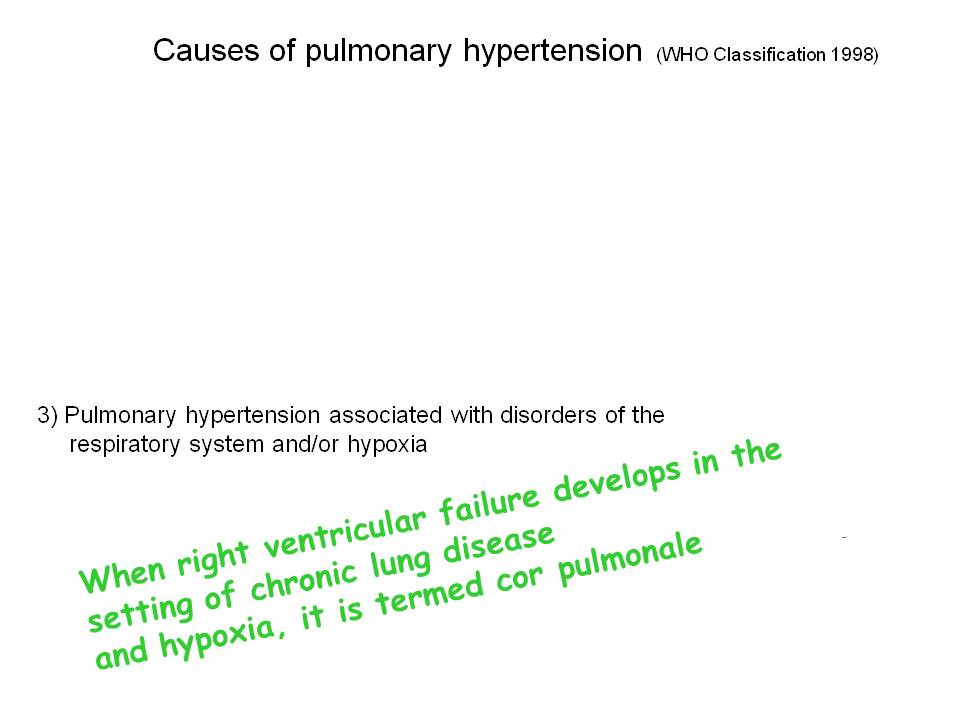 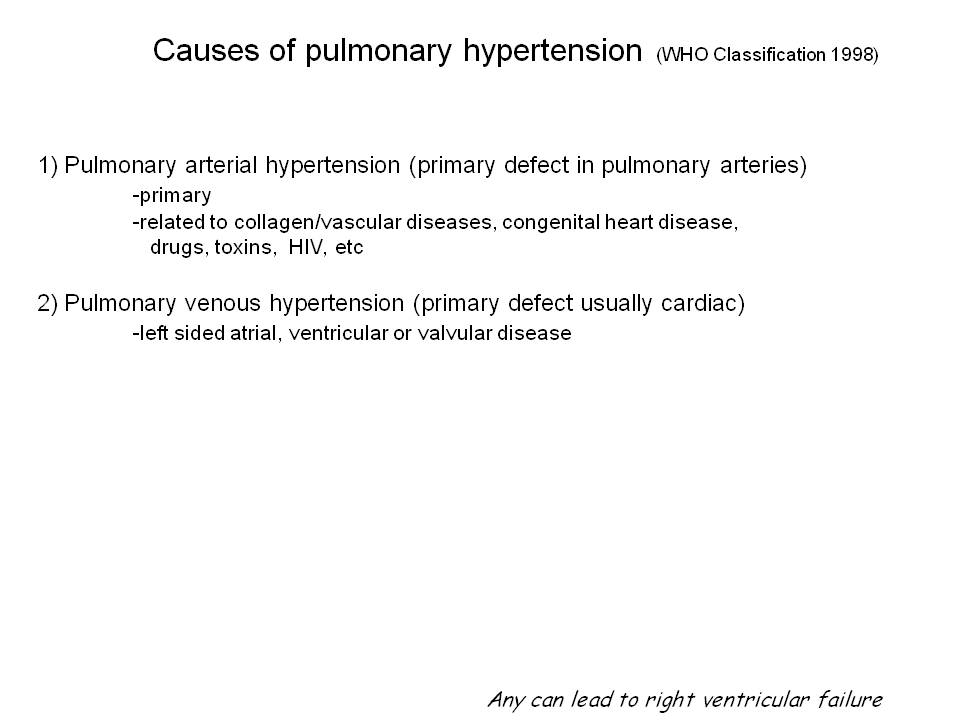 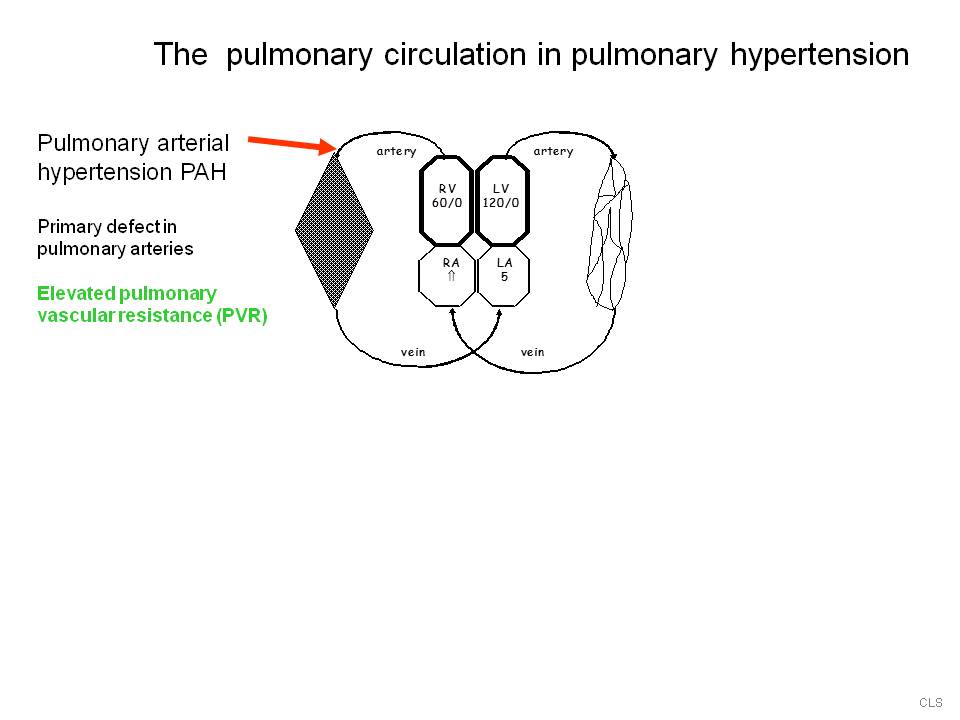 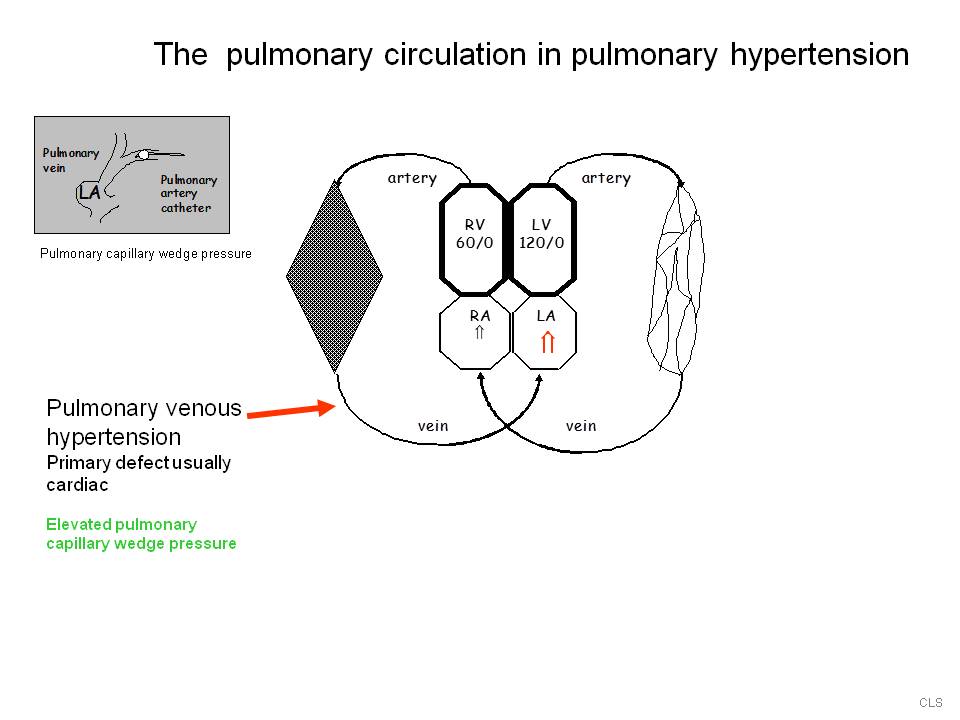 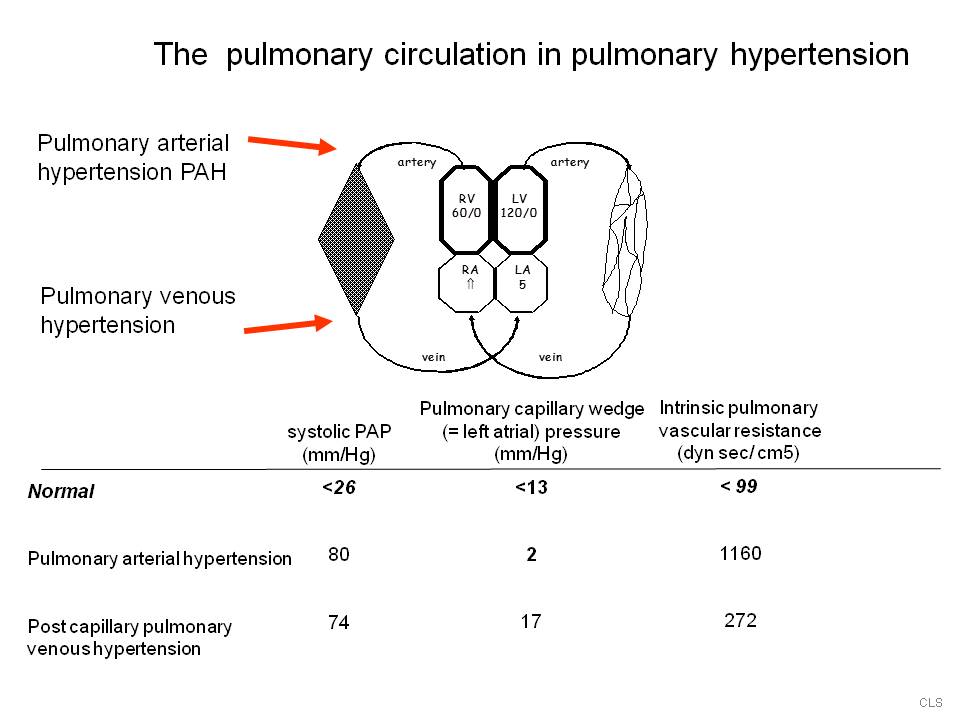 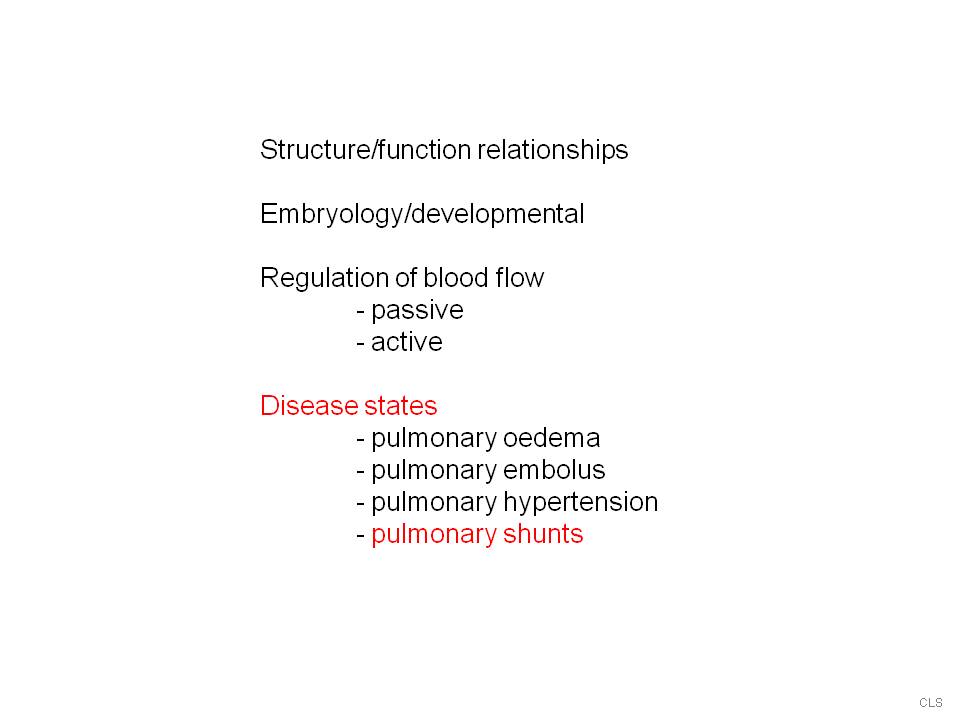 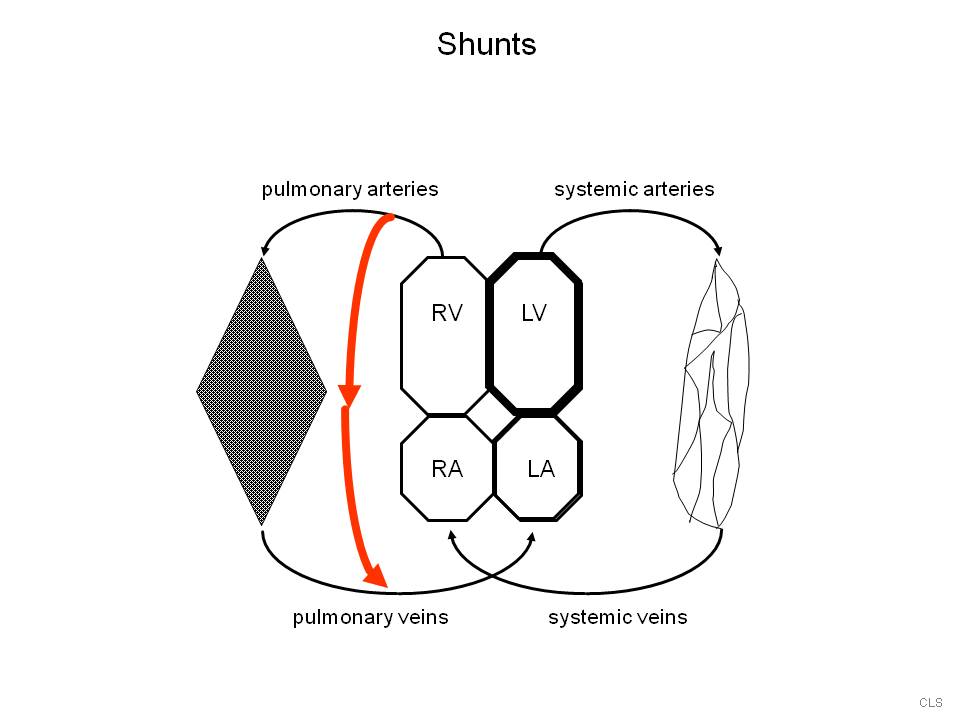 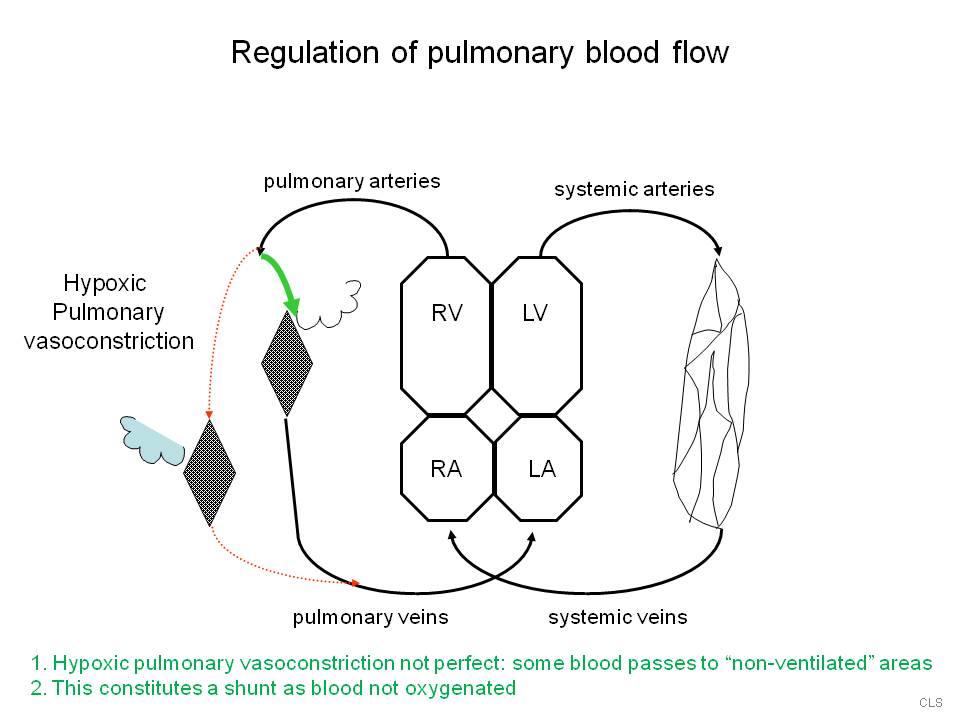 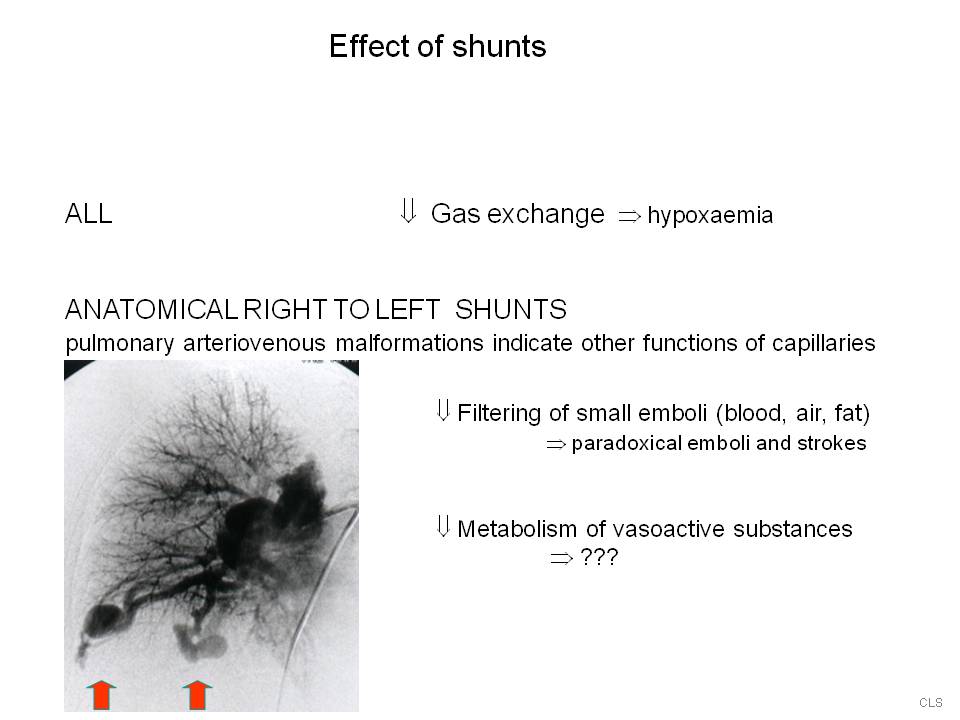 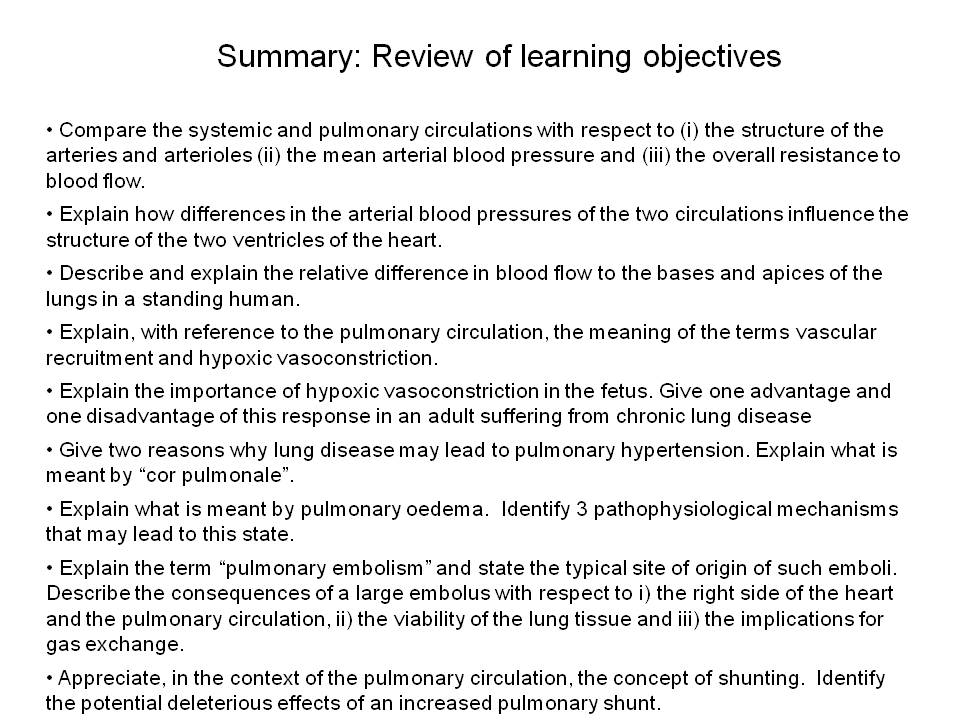